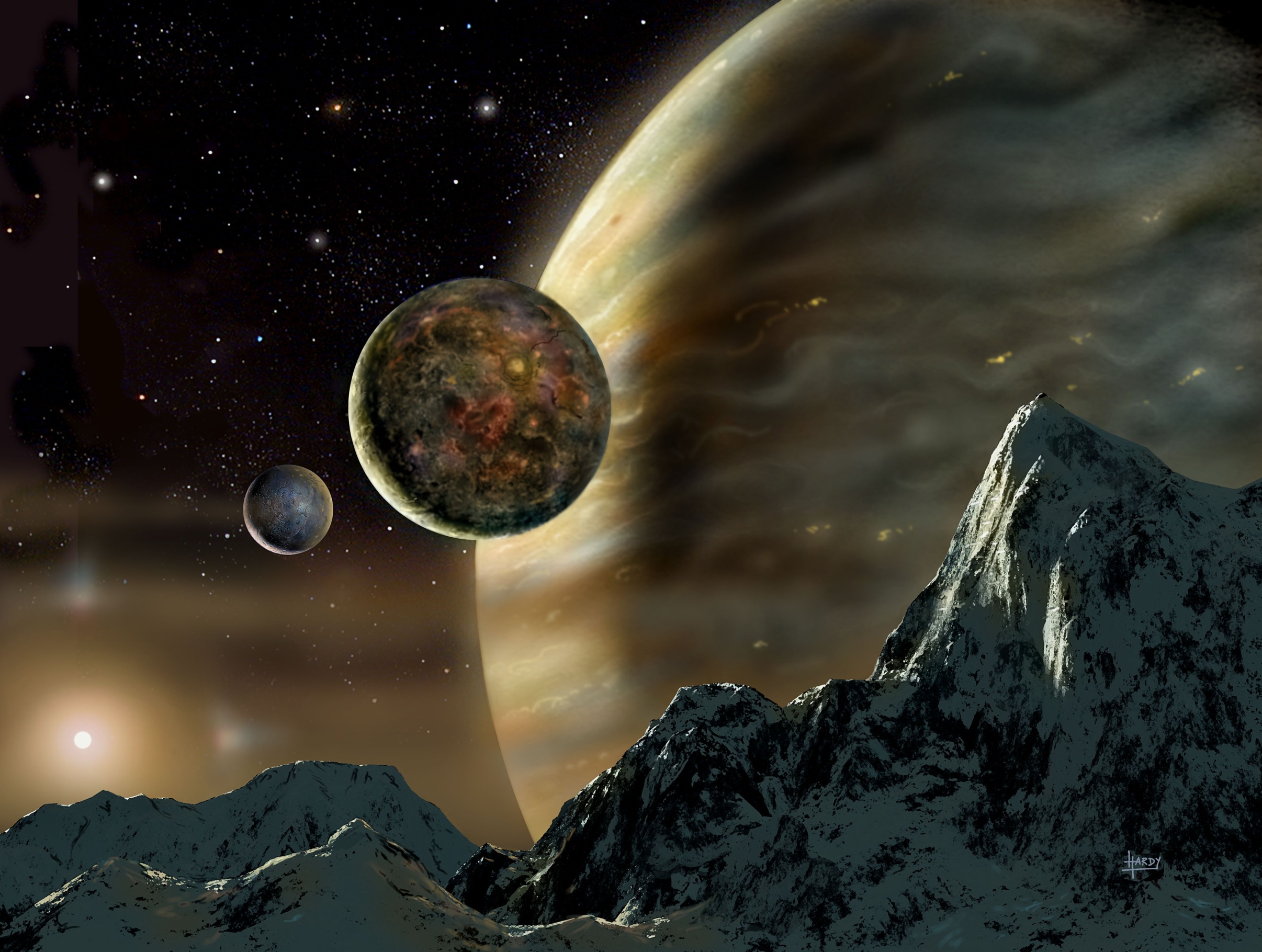 Nuovi mondi possibili:
i pianeti extrasolari
Osservatorio Astronomico di Brera
Mario.Carpino@brera.inaf.it
Ordini di grandezza
Distanza
Luminosità
Massa
Unità di distanza
1 Unità Astronomica (AU) = 1.496 × 108 km = 149.6 milioni di km
 (dimensioni del Sistema Solare ≈ 30-40 AU)

1 anno luce = 63241 AU
(distanza stella più vicina ≈ 4.22 anni luce)
(diametro della Galassia ≈ 105 anni luce)
(distanza della galassia più vicina ≈ 2 × 106 anni luce)

1 parsec (parallasse secondo) = 3.26 anni luce
Luminosità
La scala di magnitudine
Magnitudine (“grandezza stellare”) = luminosità della stella espressa in
                                                           scala logaritmica
m = -2.5 log10 L/L0

5 magnitudini = luminosità x 100
Luminosità
La scala di magnitudine
diametro apparente (angolare)
luminosità
Difficoltà dell'osservazione diretta
Esercizio: come apparirebbe un pianeta del Sistema Solare
 se fosse osservato alla distanza di una delle stelle più vicine?
Leggi di scala:
Difficoltà dell'osservazione diretta
Come apparirebbe Venere se fosse osservata
alla distanza di una delle stelle più vicine al Sole?
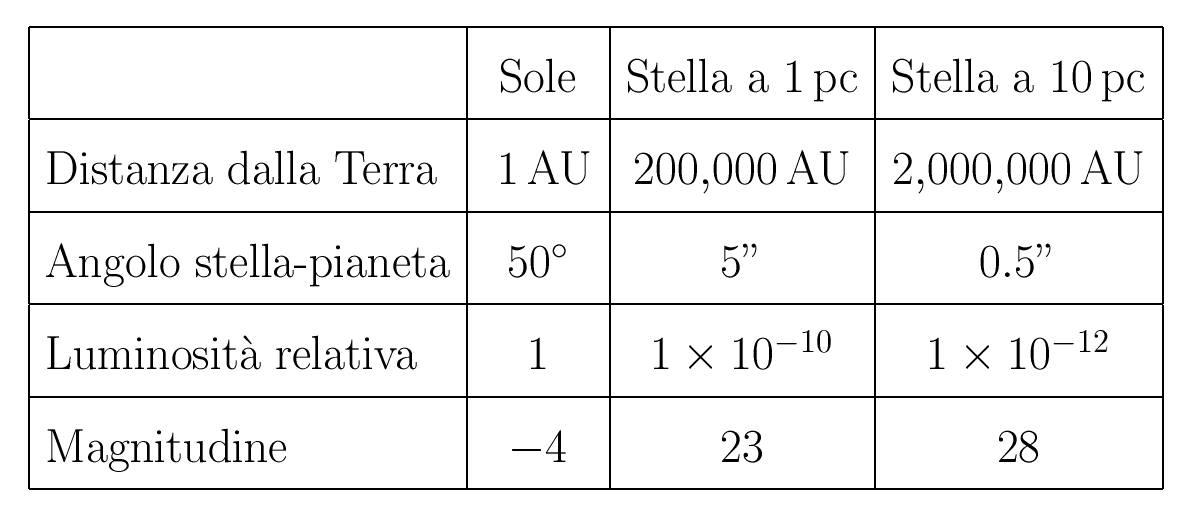 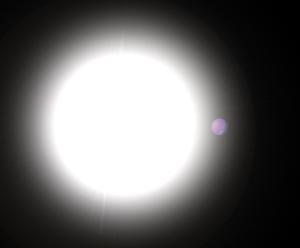 Massa: unità di misura e limiti
massa terrestre (ME) = 5.97 × 1024 kg
massa di Giove (MJ) = 318 ME
massa del Sole (MS) = 333000 ME  = 1047 MJ
pianeta:                                 M  < 13 MJ 
nana bruna:      13 MJ      <  M  < 70-80 MJ
stella :                70-80 MJ < M
Stella, nana rossa, nana bruna, pianeta
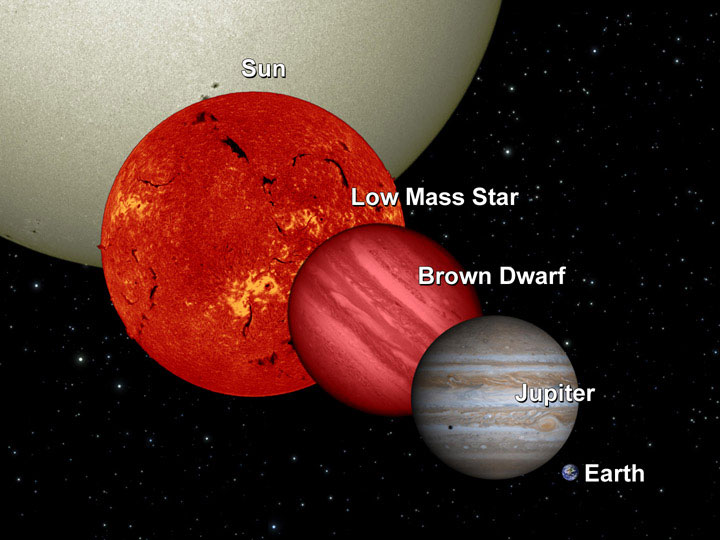 Tappe della scoperta
1984: anello di polveri attorno a  Pictoris

1988: prima scoperta di un pianeta extrasolare
         ( Cephei, conferma 2003)

1992: primo pianeta attorno a una pulsar

1995: prima scoperta sicura (51 Pegasi)

2004: prima osservazione ottica diretta

2015: 1890 pianeti, 1189 sistemi planetari
Anelli di polvere
attorno ad altre stelle
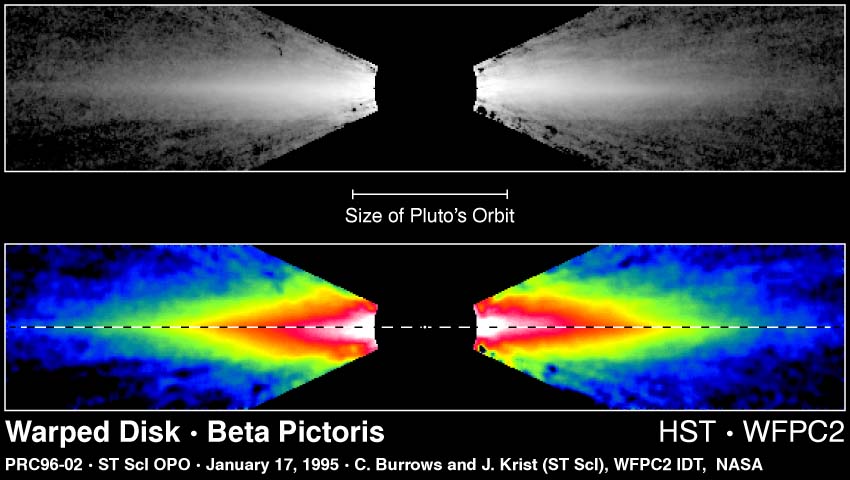 Anelli di polvere
attorno ad altre stelle
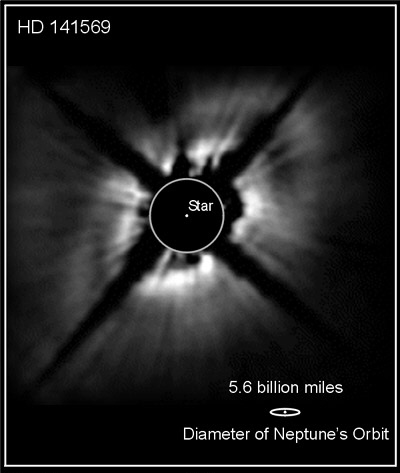 Anelli di polvere
attorno ad altre stelle
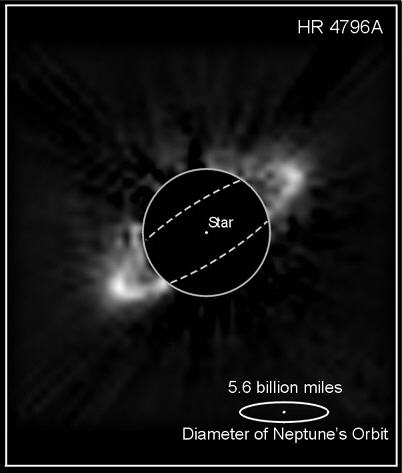 Dischi protoplanetari
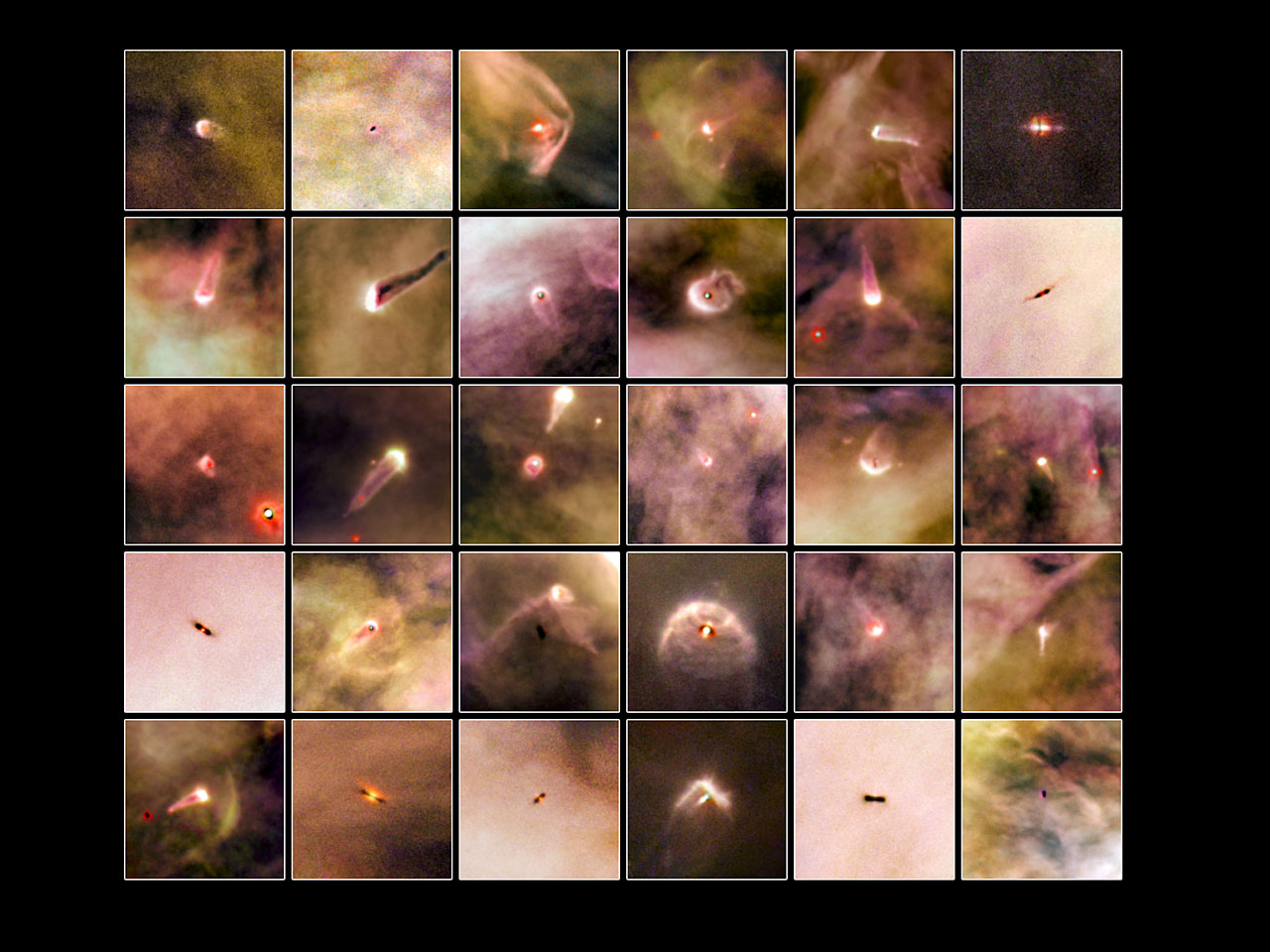 Meccanismo di formazionedei sistemi planetari
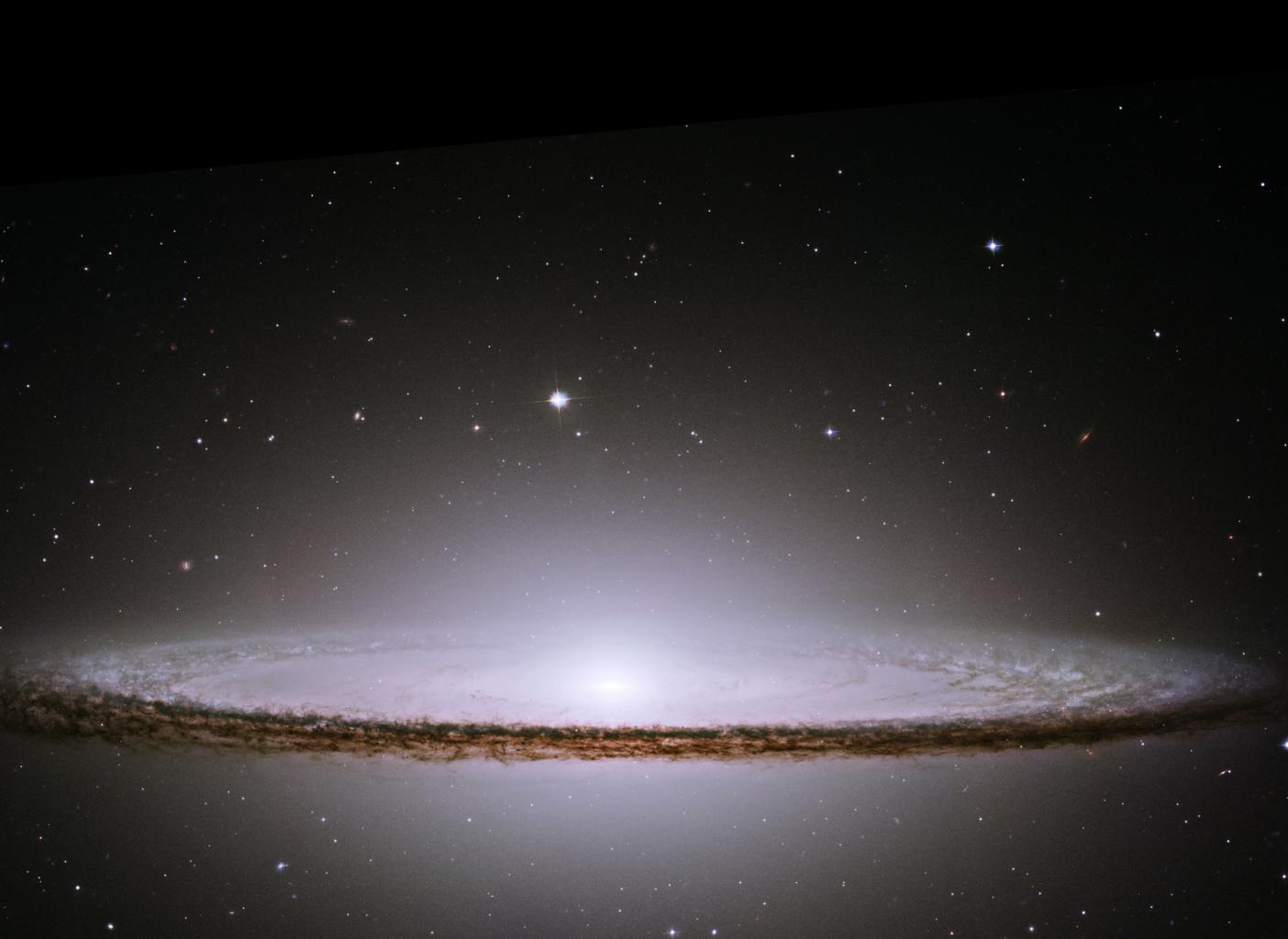 Nubi molecolari giganti
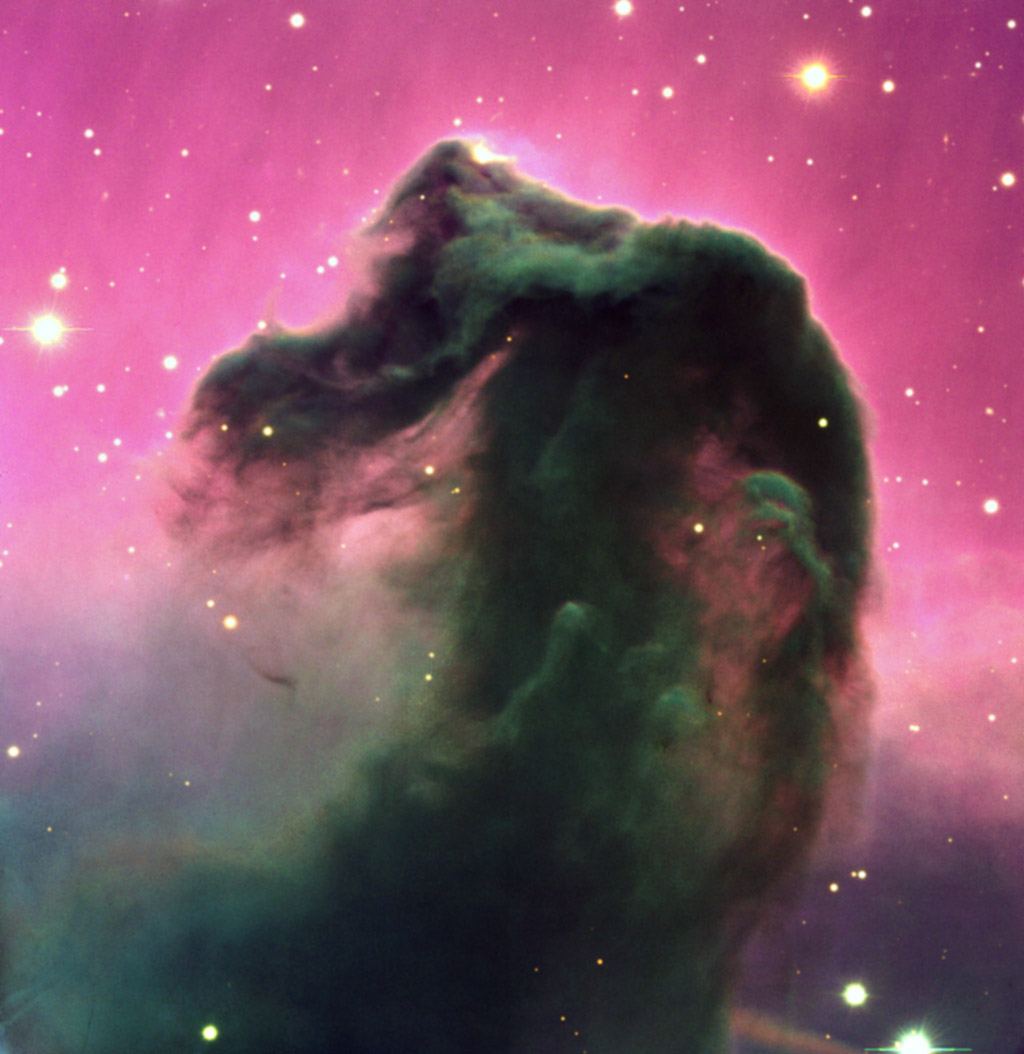 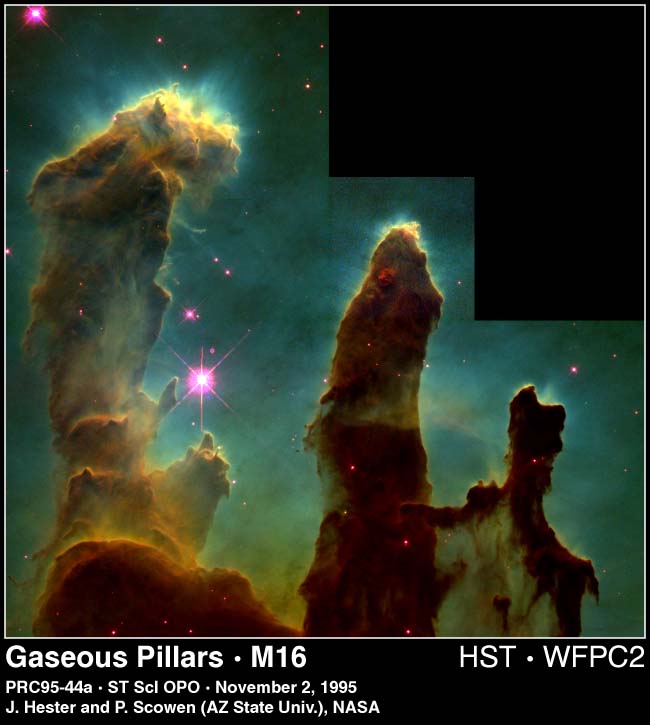 Formazione del Sistema Solare - 1
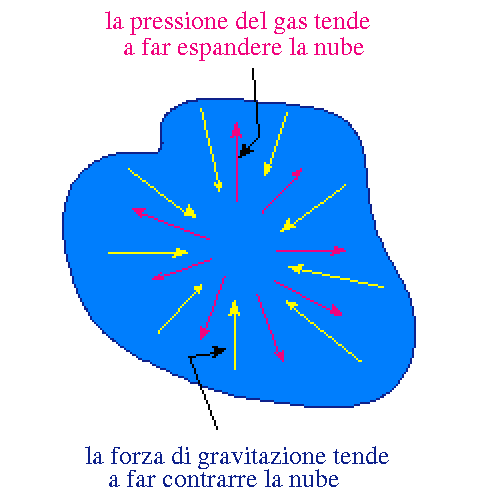 Formazione del Sistema Solare - 2
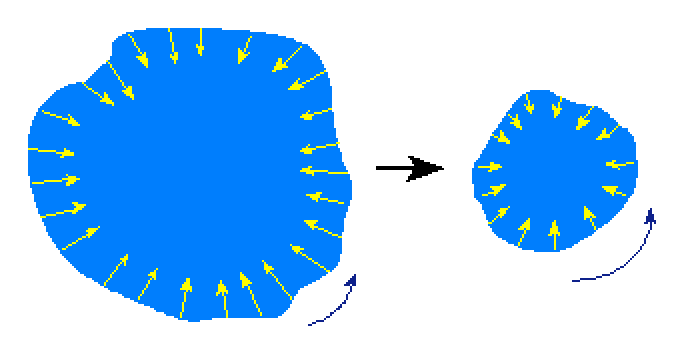 Collassando la nube accelera la sua velocità di rotazione
per la conservazione del momento angolare
Formazione del Sistema Solare - 3
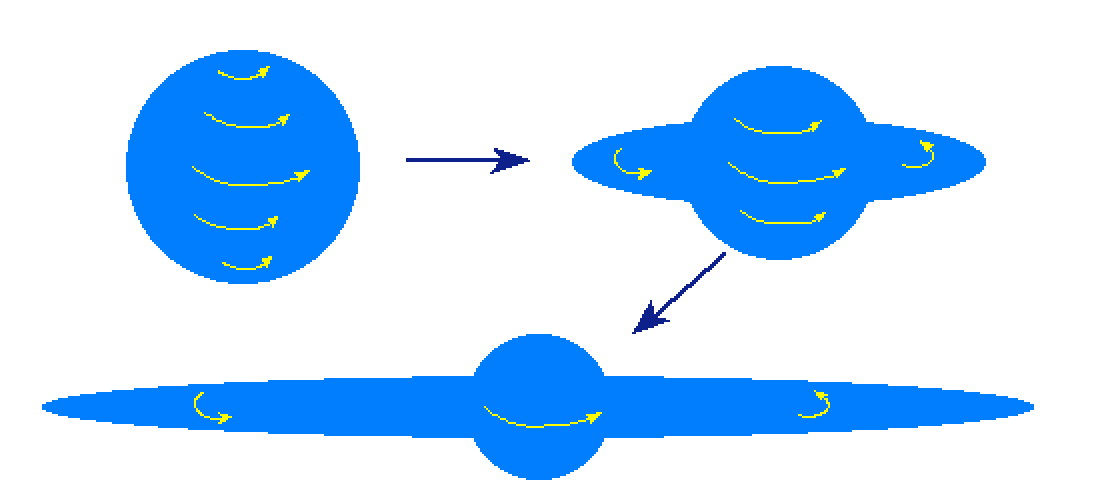 Formazione del disco (veduta laterale)
Formazione del Sistema Solare - 4
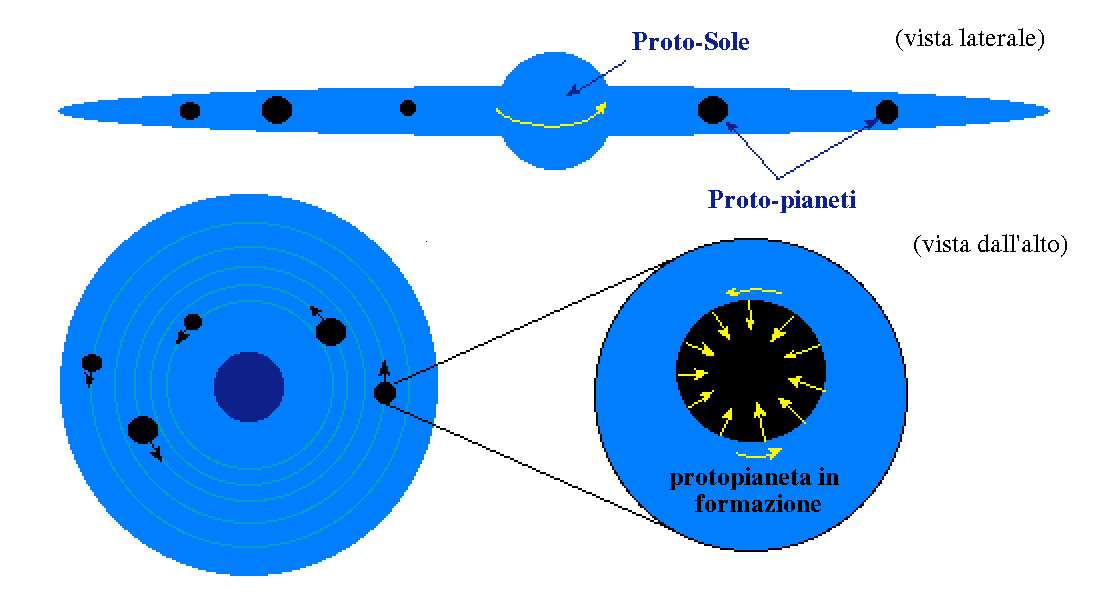 Formazione del Sistema Solare - 5
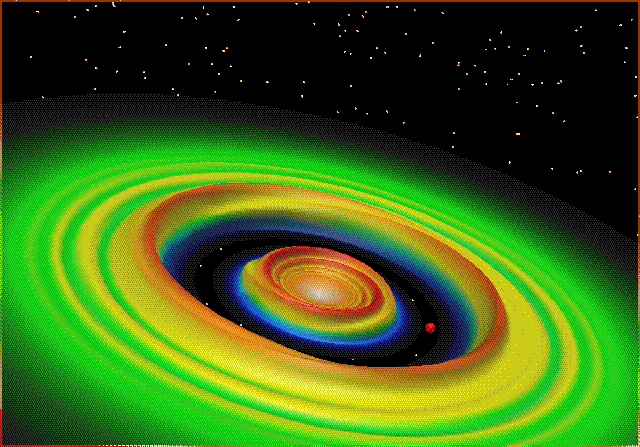 Struttura del Sistema Solare
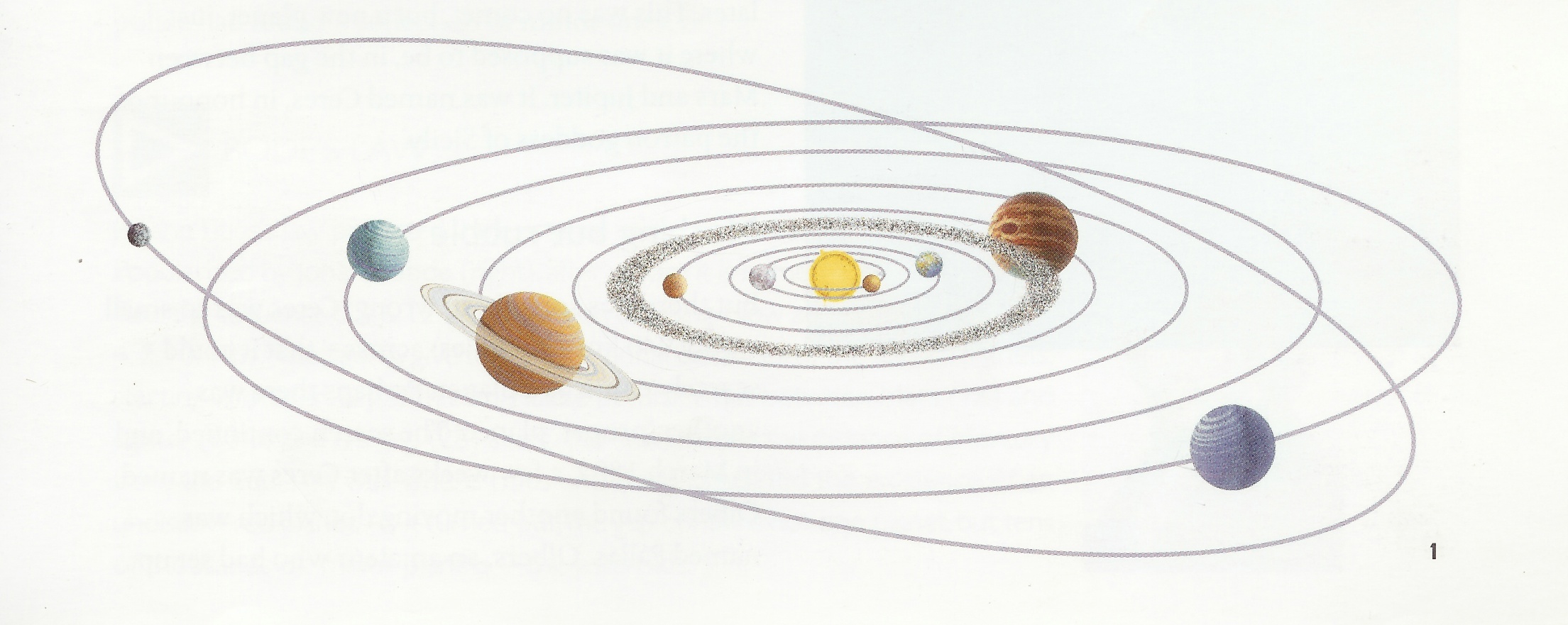 Struttura del Sistema Solare
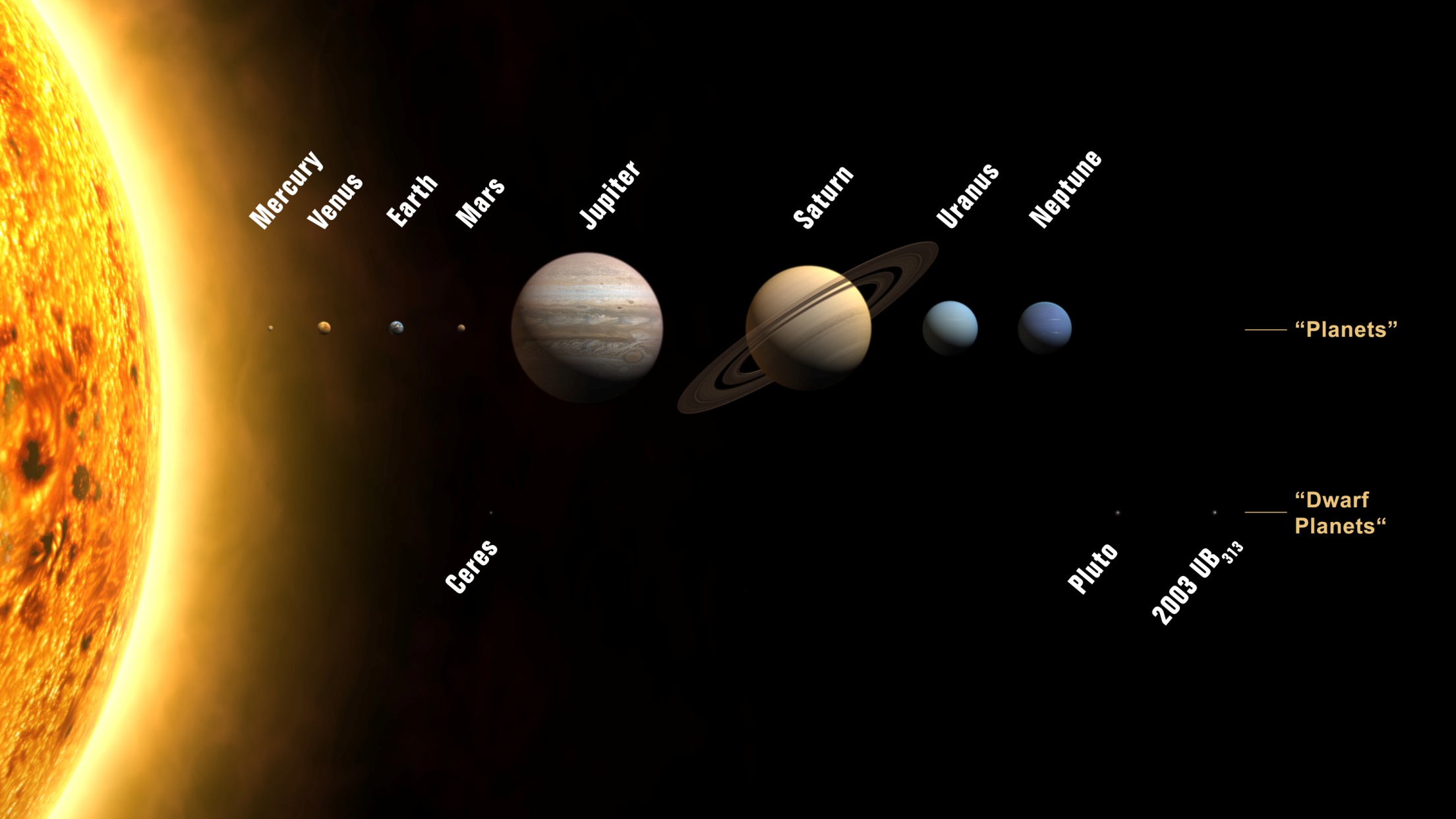 Differenze di composizione interna
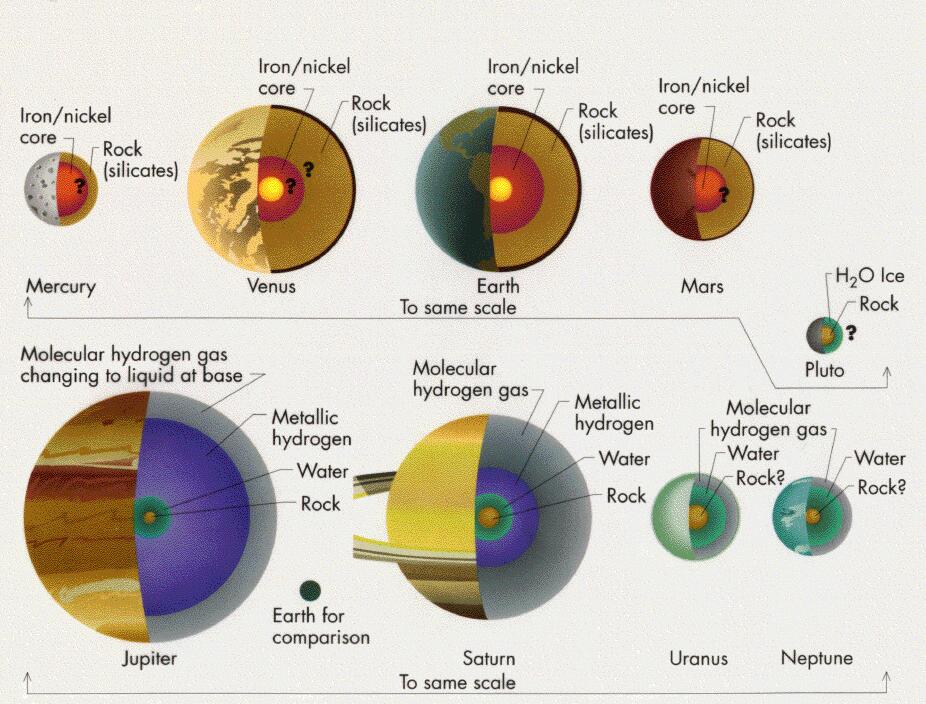 pianeti “terrestri”
(interni)
pianeti “giganti”
(esterni)
Gradiente di temperatura
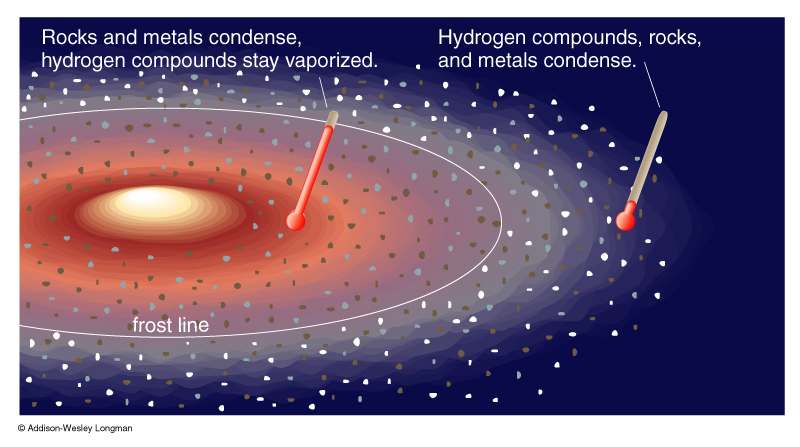 Metodi di detezione
spettroscopia (velocità radiale)
 fotometria (occultazioni)
 ritardi nei segnali di pulsar
 astrometria di precisione
 microlensing gravitazionale
 immagini dirette:
 ottiche adattive
 interferometria (da terra e dallo spazio)
 immagini nell’infrarosso termico
Metodi di detezione
Misure di velocità radiale
(effetto Doppler)
I pianeti si muovono attorno al Sole
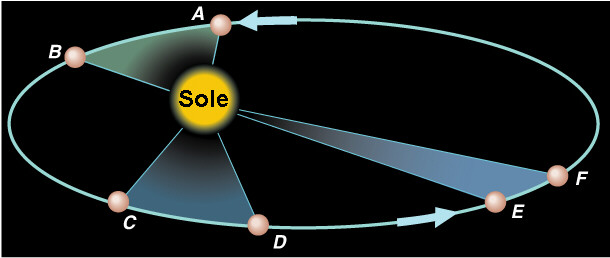 Ma è proprio vero che il Sole è immobile?
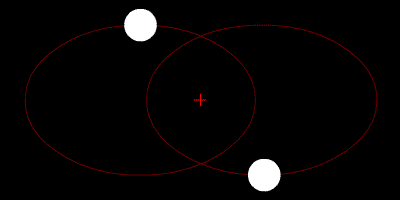 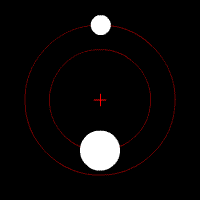 M1 R1 = M2 R2
M1 a1 = M2 a2
Pianeta
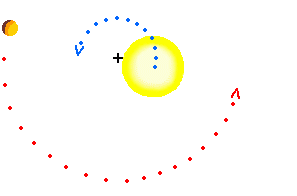 Stella
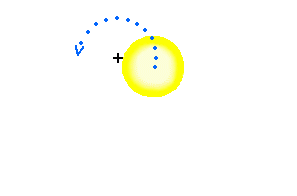 Stella
Scomposizione spettrale della luce
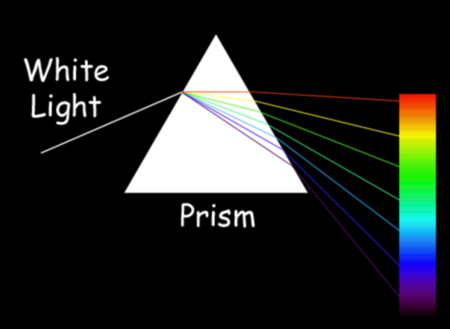 La luce come forma di radiazione elettromagnetica
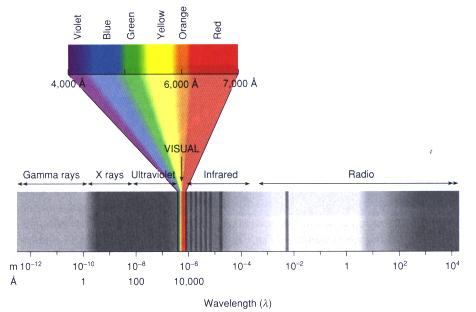 Effetto Doppler
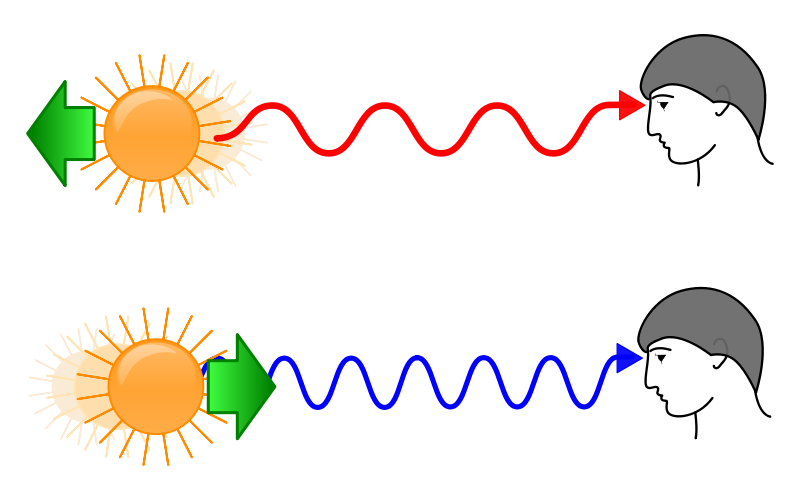 Metodi di detezione
Effetto Doppler
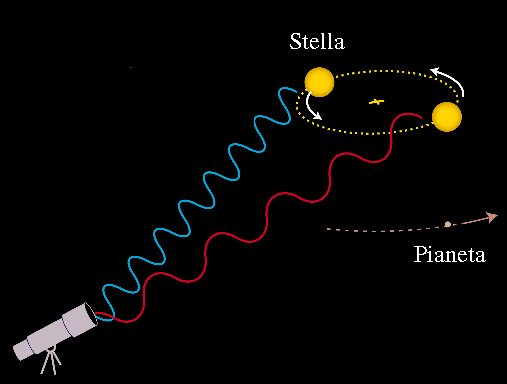 Generazione di onde elettromagnetiche
Moto accelerato di cariche elettriche
Radiazione elettromagnetica
costante di Planck
Radiazione di corpo nero
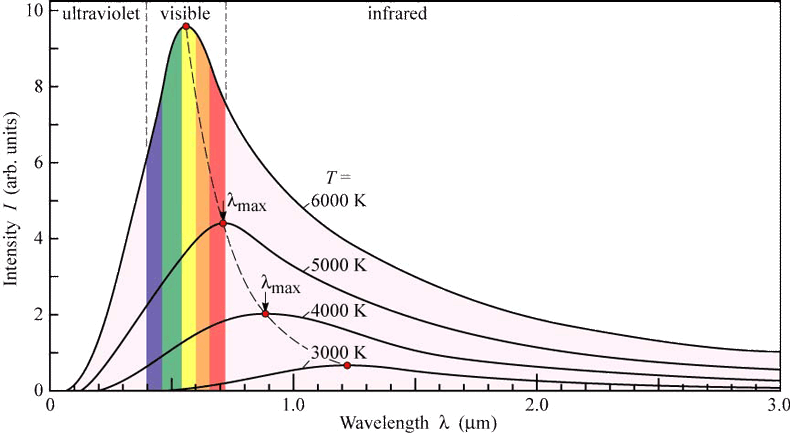 Radiazione generata da transizioni atomiche
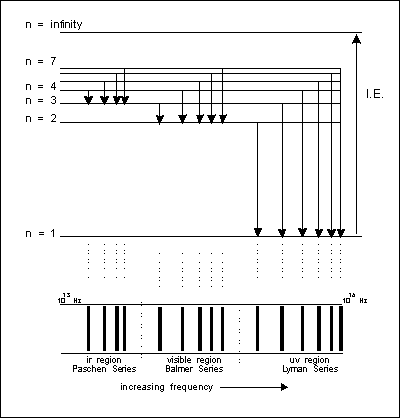 Spettro della luce solare
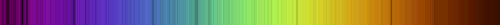 Spettri di alcuni elementi chimici
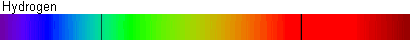 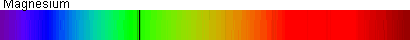 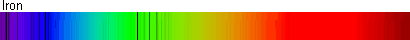 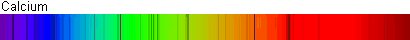 Effetto Doppler
(spostamento delle righe spettrali)
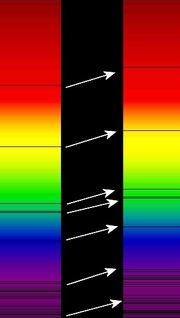 Metodi di detezione
Effetto Doppler
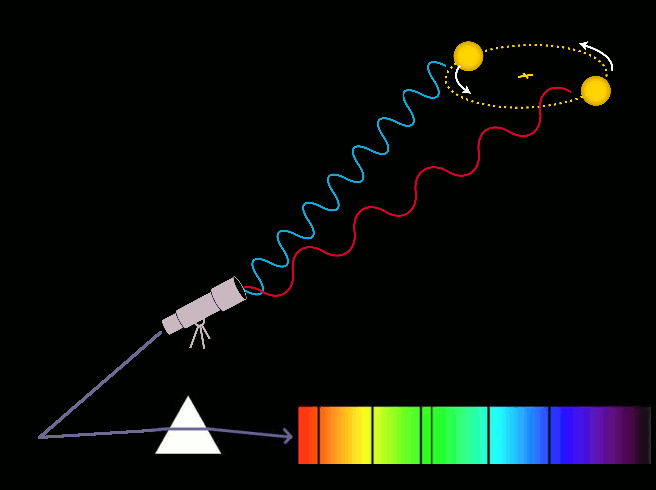 Sistema HD187123
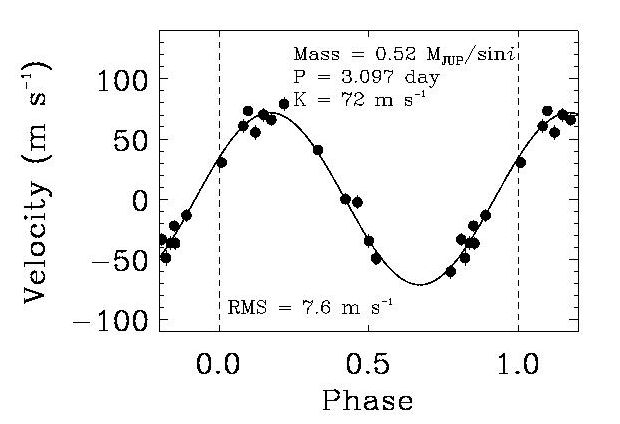 M sinI = 0.52 MGiove     a = 0.042 AU    periodo = 3.09 d    e = 0.03
osservatore (Terra)
velocità osservata
massa “osservata”
a parte un piccolo problema ...
… non si conosce l’orientazione dell’orbita
p
i
s
Effetto Doppler: aspetti quantitativi
La variazione di velocità radiale della stella:
è proporzionale alla massa del pianeta; 
è maggiore per pianeti vicini alla stella (terza legge di Keplero)
non dipende dalla distanza della stella da noi (ma …)
dipende dall’inclinazione dell’orbita rispetto alla linea di vista
Sistema HD187123
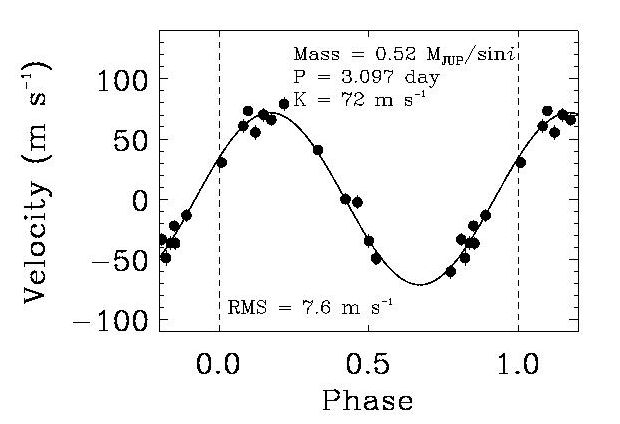 M sinI = 0.52 MGiove     a = 0.042 AU    periodo = 3.09 d    e = 0.03
Sistema  16 Cyg B
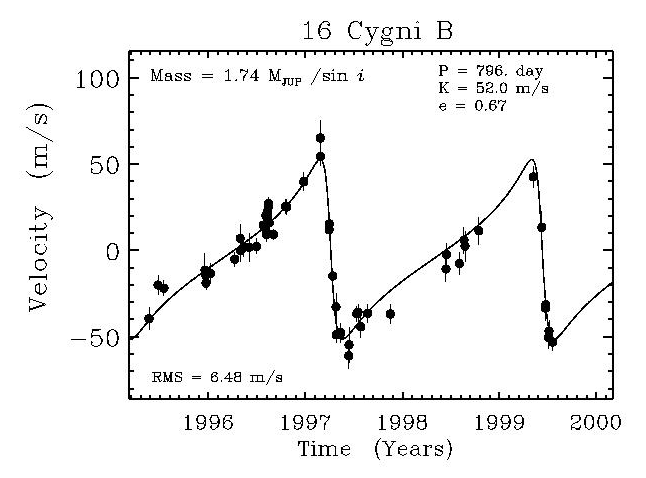 M sinI = 1.5 MGiove     a = 1.72 AU    periodo = 804 d    e = 0.63
Seconda legge di Keplero
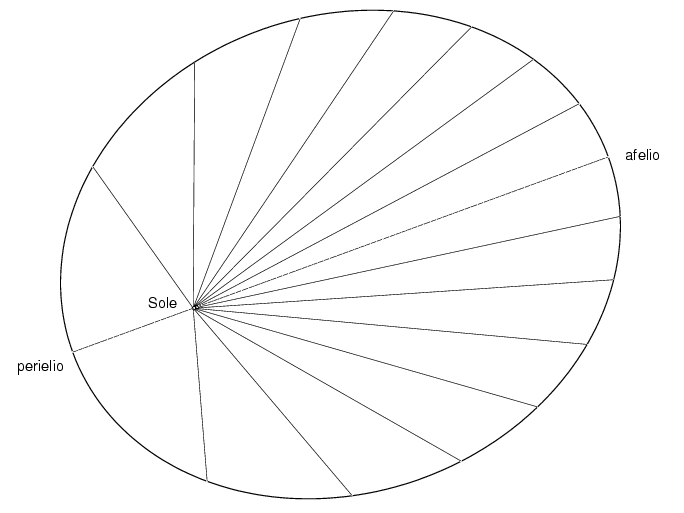 (velocità areolare costante → velocità lineare maggiore al periastro)
Sistema   Andromedae
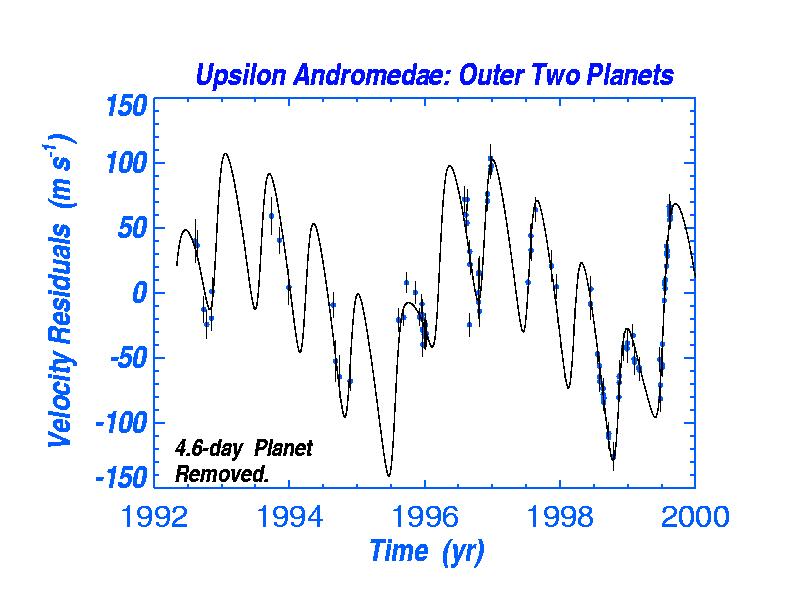 Sistema   Andromedae
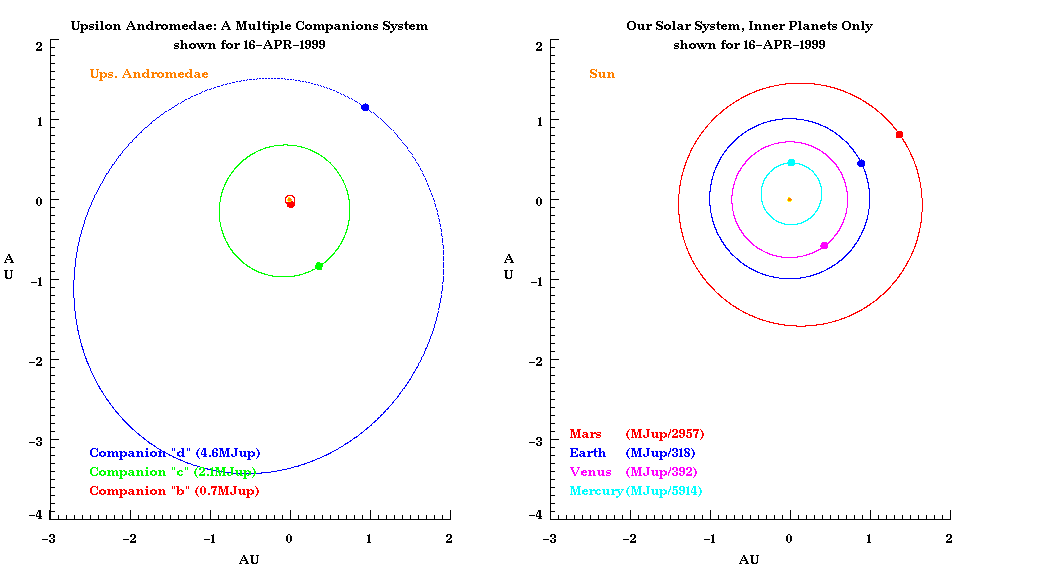 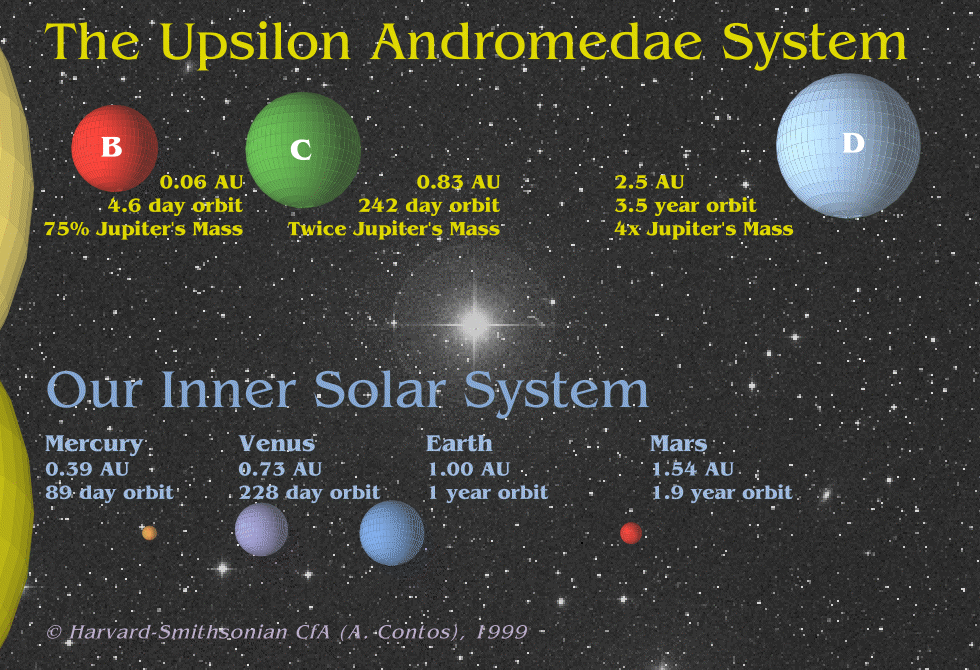 Cosa è possibile determinare
con il metodo spettroscopico?
Metodi di detezione
Metodo fotometrico
(occultazioni)
Metodi di detezione
Fotometria (occultazioni)
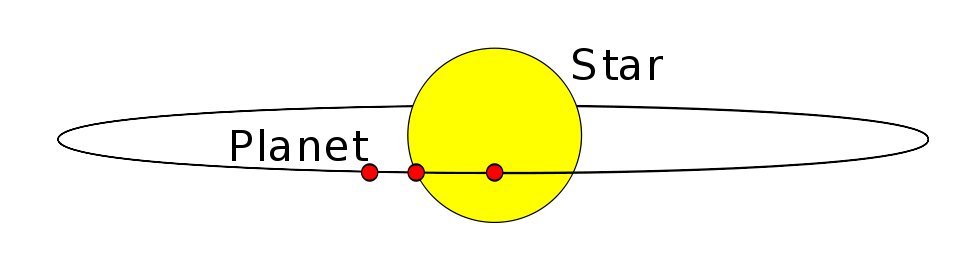 Metodi di detezione
Fotometria (occultazioni)
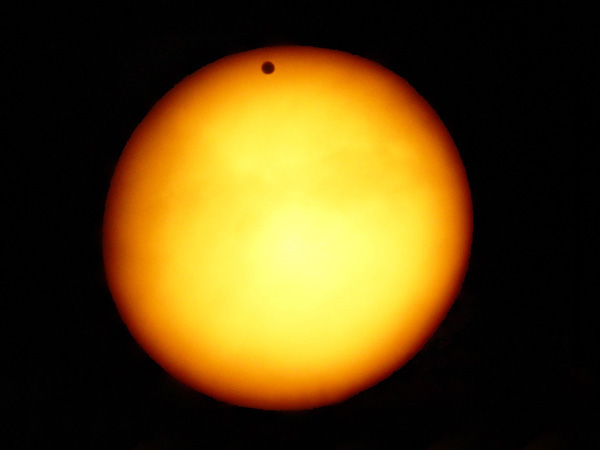 Passaggio di Venere sul Sole
Metodi di detezione
Fotometria (occultazioni)
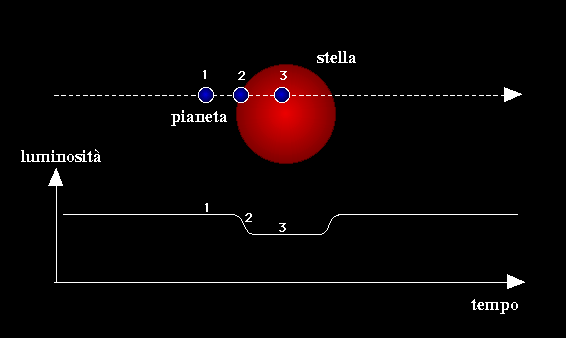 Sistema HD209458
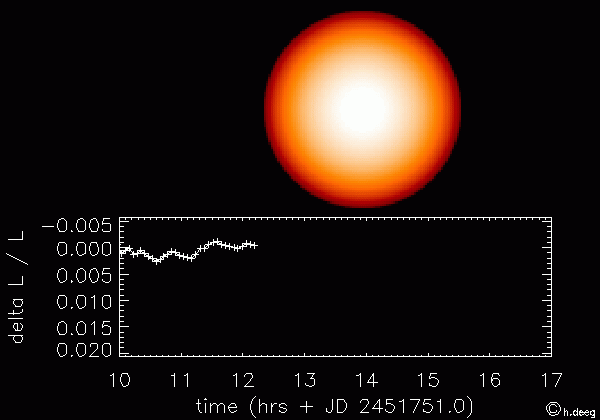 Sistema HD209458
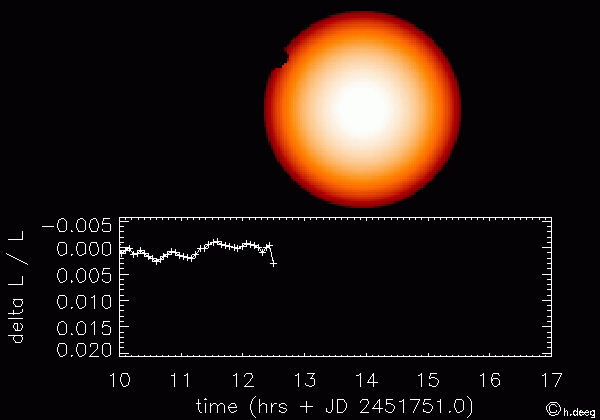 Sistema HD209458
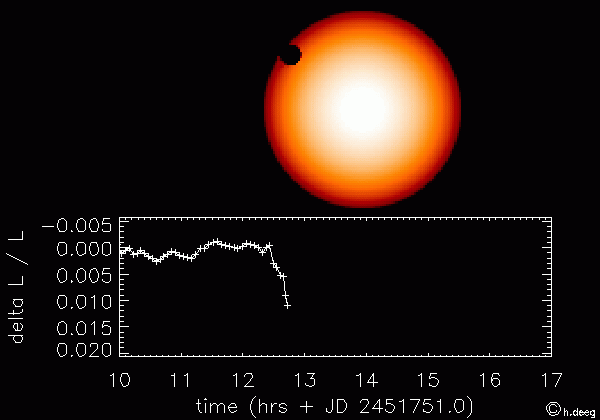 Sistema HD209458
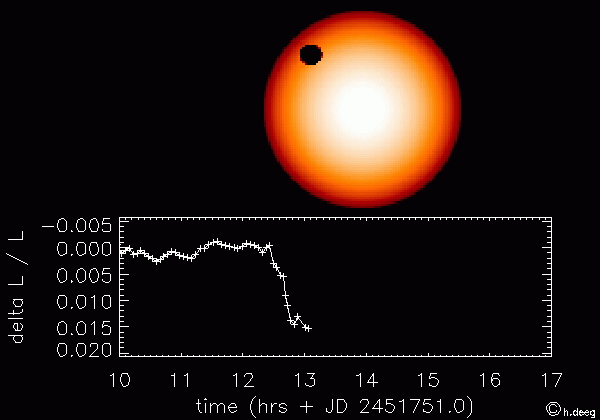 Sistema HD209458
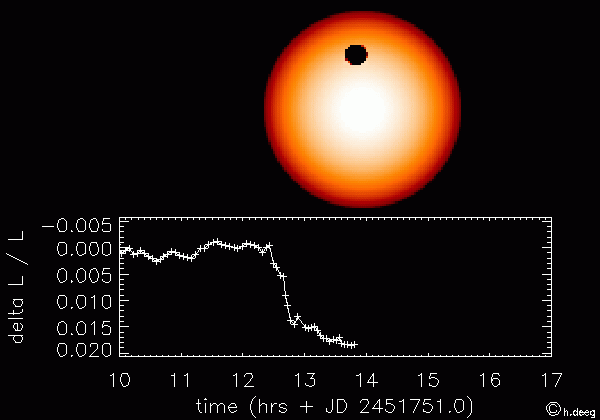 Sistema HD209458
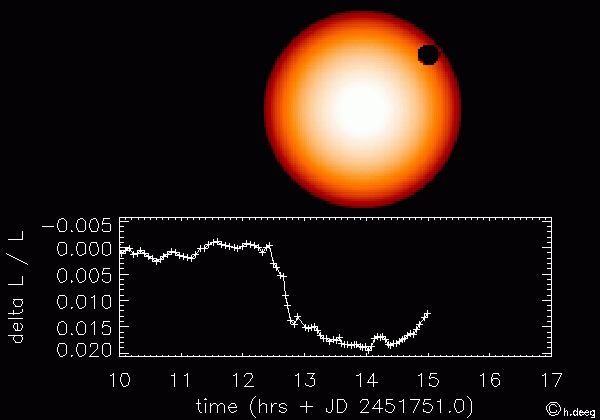 Sistema HD209458
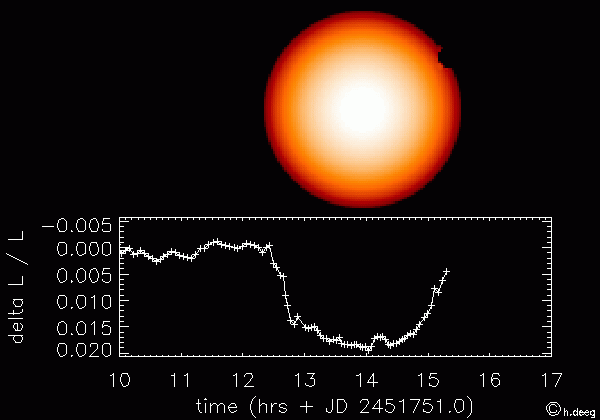 Sistema HD209458
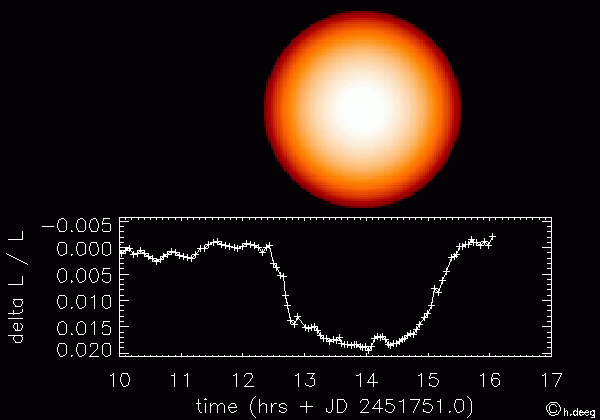 Fotometria: aspetti quantitativi
La variazione di luminosità della stella:
dipende dal diametro del pianeta (non dalla massa)
non dipende dalla distanza del pianeta dalla stella
non dipende dalla distanza della stella da noi (ma …)
suggerisce l’inclinazione dell’orbita
Cosa è possibile determinare
con il metodo fotometrico?
Sistema HD209458
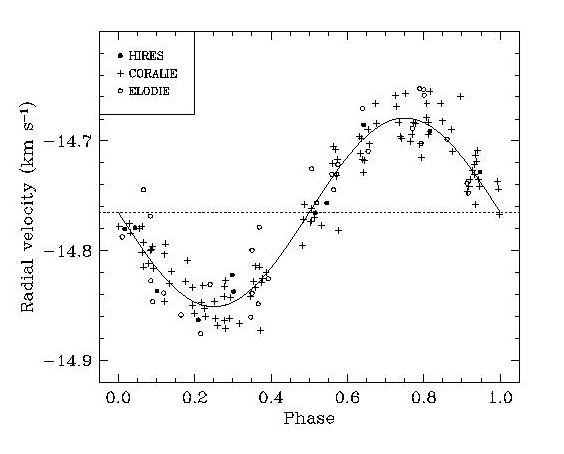 M = 0.71 MGiove     a = 0.045 AU    periodo = 3.5 d    R = 1.38 RGiove
densità = 1/3 dell'acqua
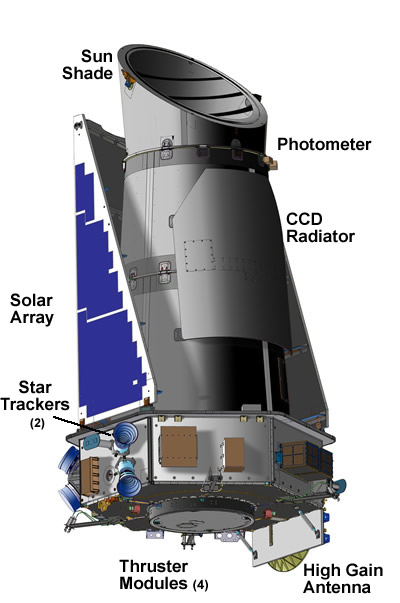 Kepler
(lancio: 6 marzo 2009)
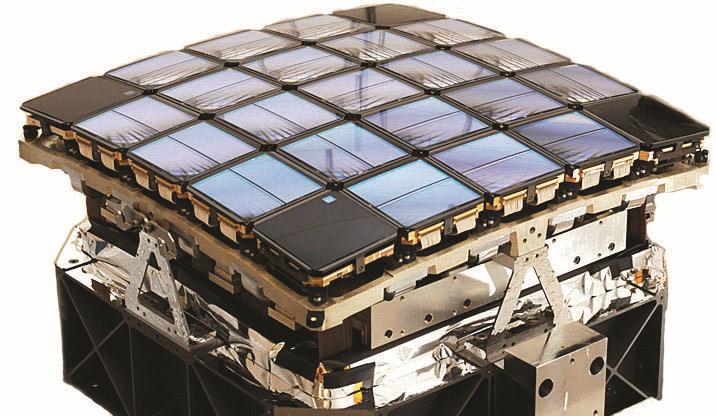 Matrice di 42 CCD di 22001024 pixel ciascuno (95 Megapix)
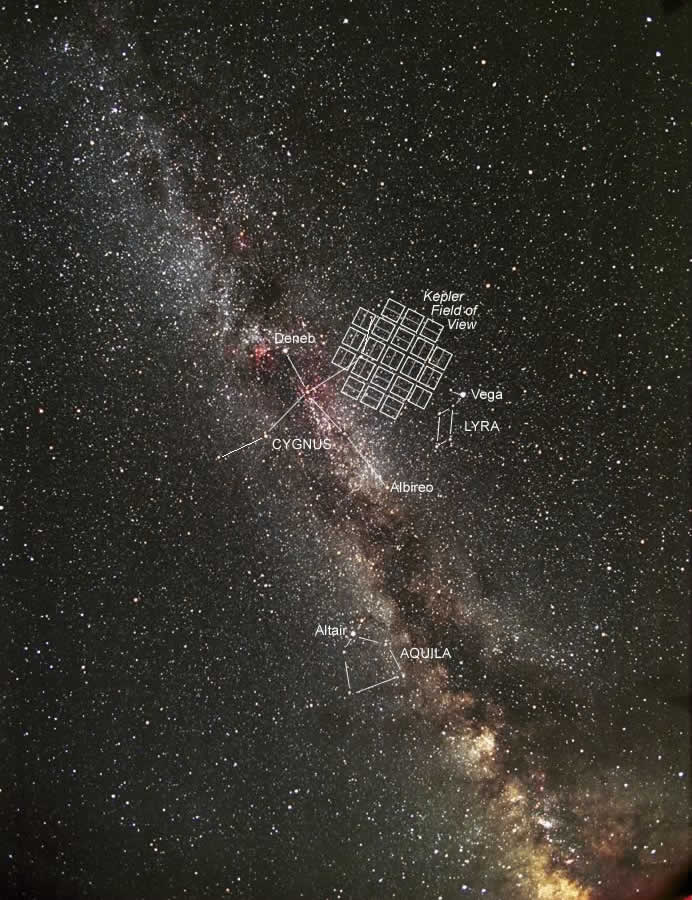 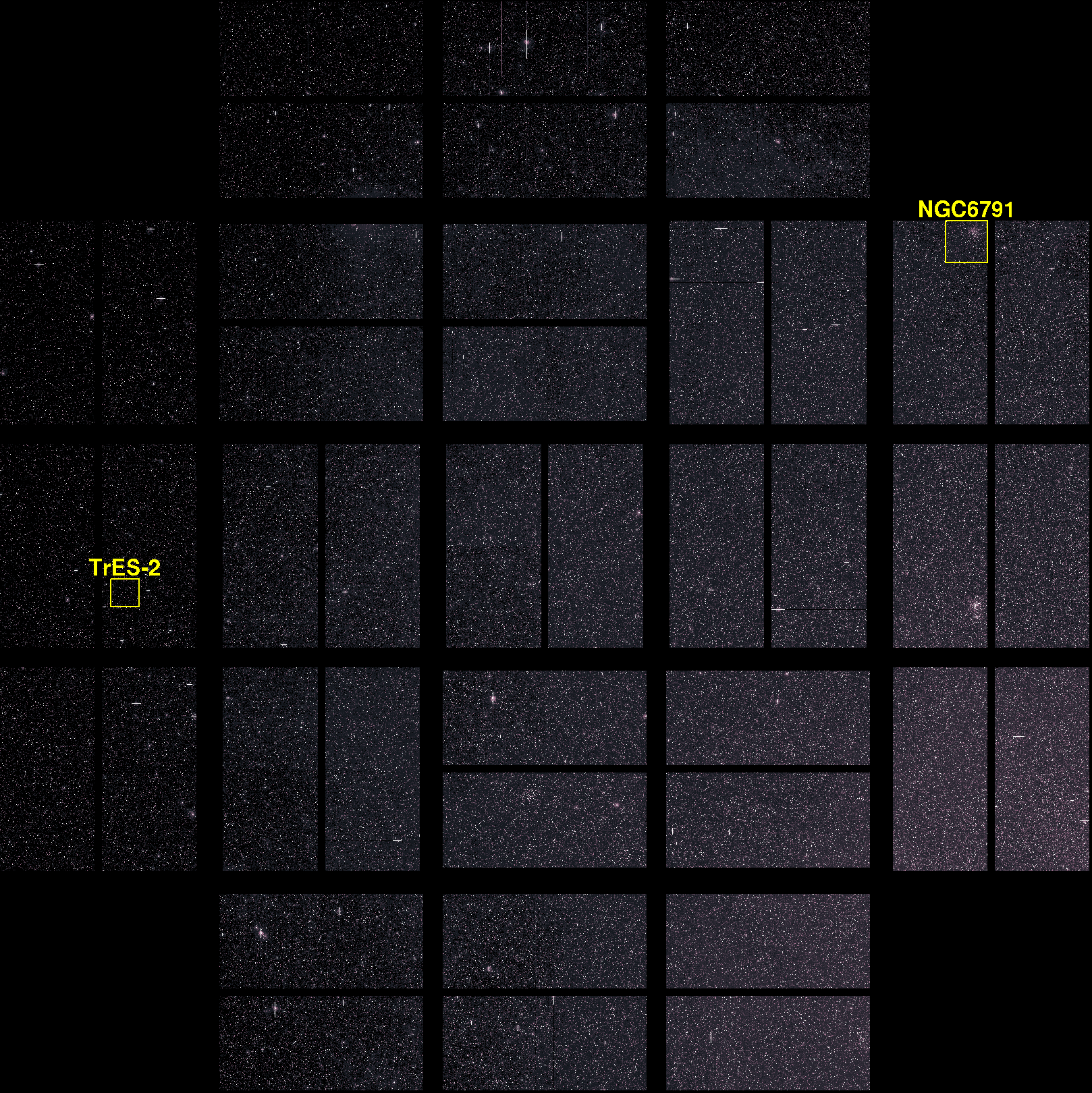 Kepler
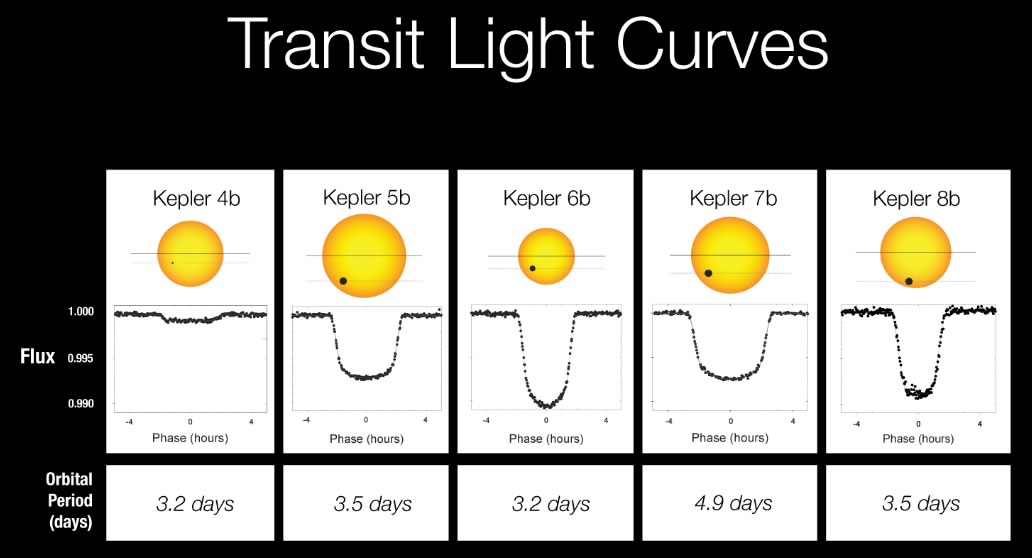 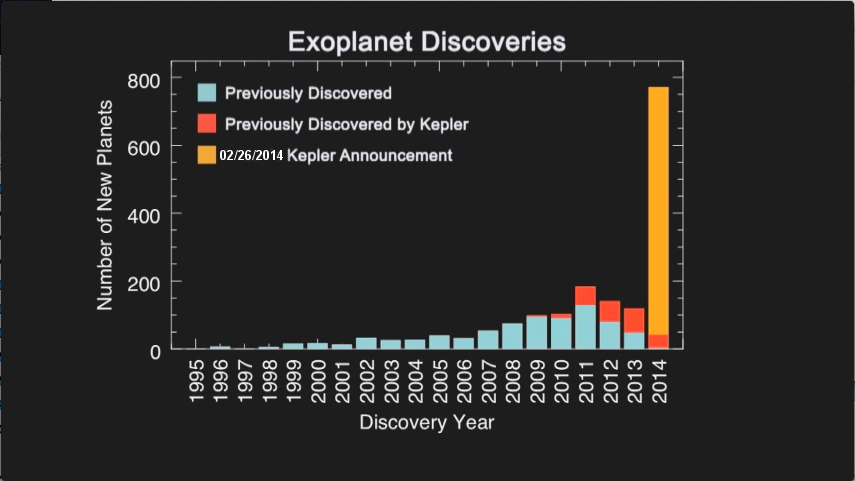 Metodi di detezione
Osservazione diretta
(ottico o infrarosso)
Effetto della turbolenza atmosferica
sulla risoluzione dell’immagine
Effetti della turbolenza atmosferica
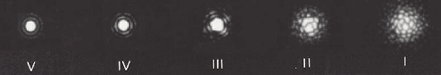 Miglioramento della risoluzione dell’immagine
per mezzo di ottiche adattive
Metodi di detezione
Ottiche adattive
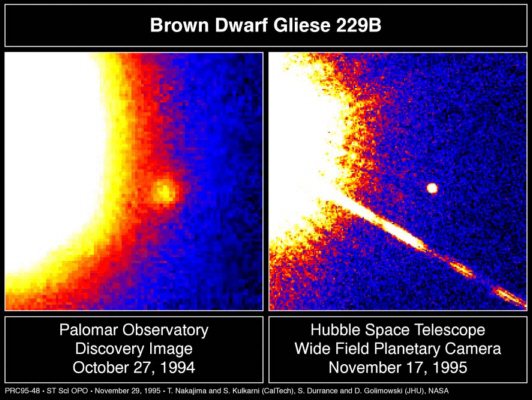 (ottica adattiva)
(telescopio spaziale)
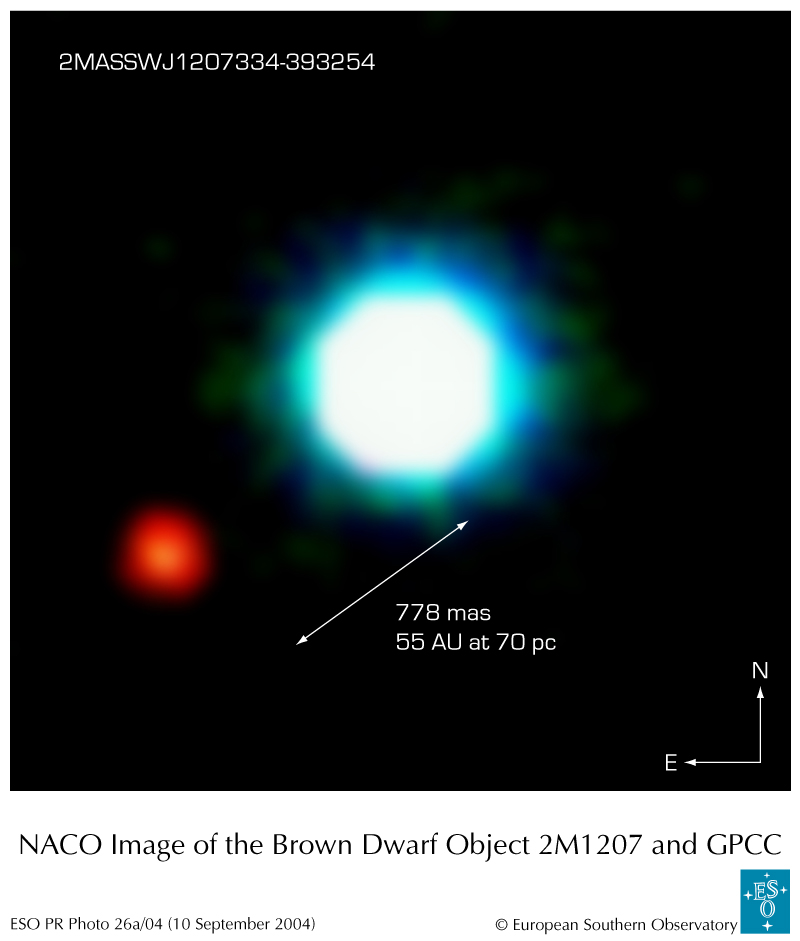 Pianeta 2M1207 b
Distanza: 170 anni luce

Scoperta: 2004

Massa: 4 Mgiove

Raggio orbitale: 45-50 AU

(la stella principale è una nana bruna)
Pianeta 1RXS1609 b
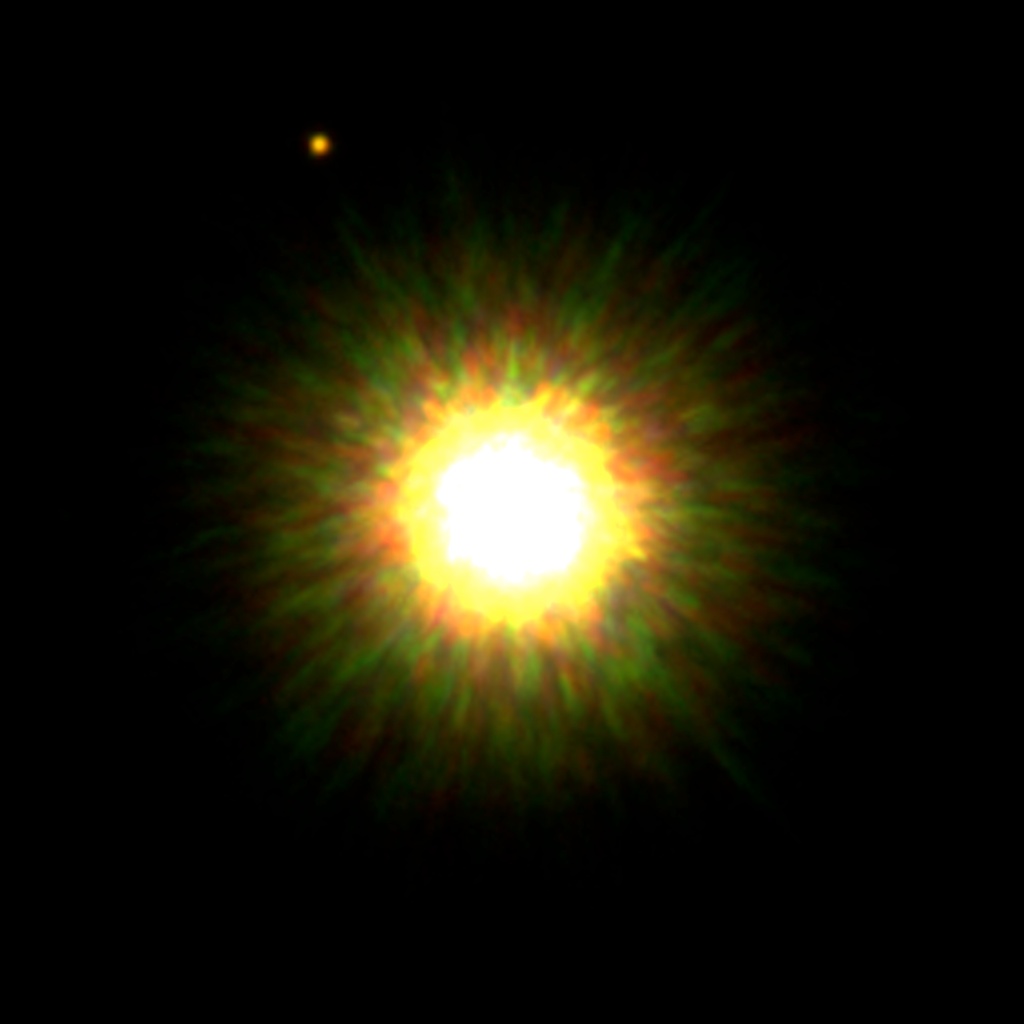 Distanza: 500 anni luce        Scoperta: settembre 2008        Conferma: luglio 2010
Massa: 14 MGiove                   Raggio: 1.7 RGiove                     Raggio orbitale: 330 AU
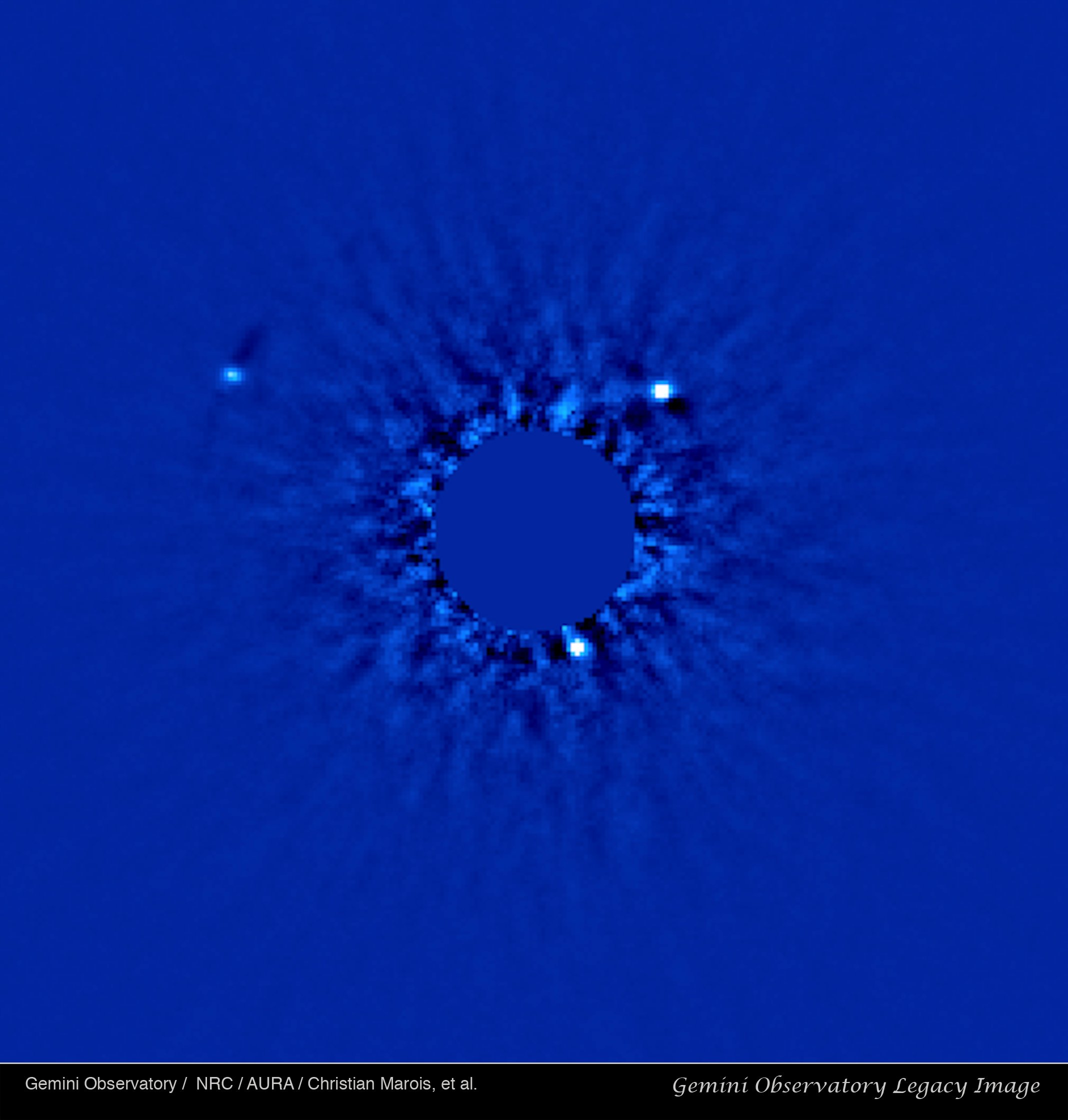 Sistema planetario di HR 8799
Distanza: 130 anni luce         Scoperta: novembre 2008 (telescopio Gemini, Hawaii)
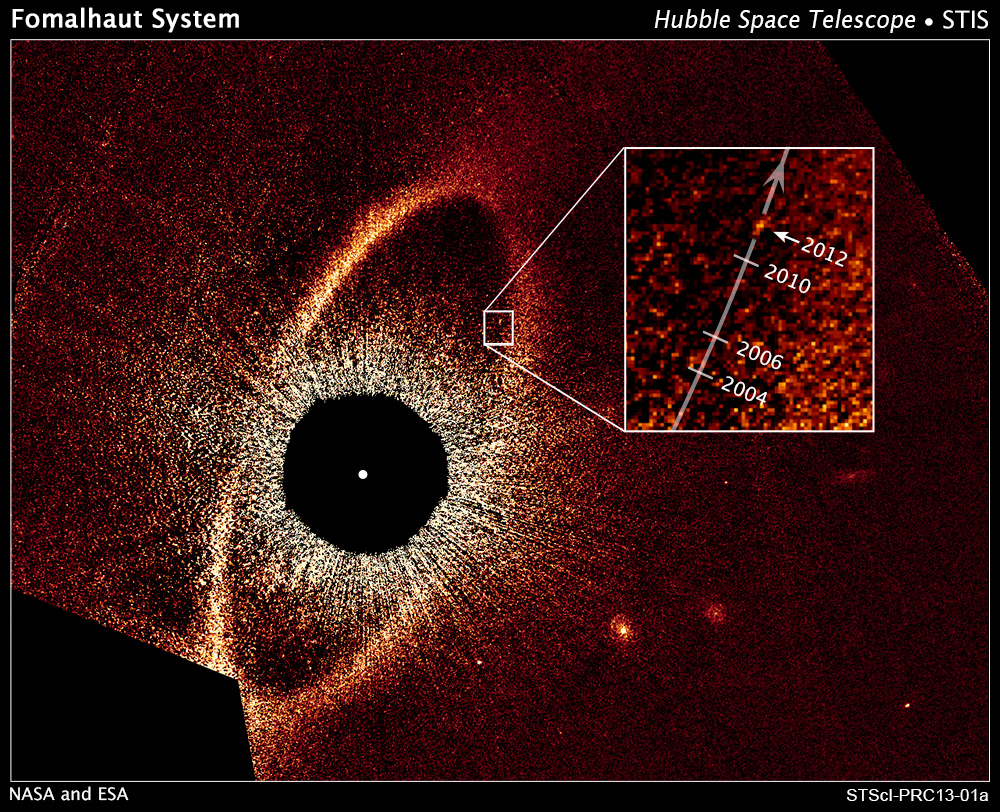 Statistica dei sistemi trovati finora
(gennaio 2013)
676 sistemi planetari
859 pianeti
128 sistemi multipli
Statistica dei sistemi trovati finora
(febbraio 2015)
676  1189 sistemi planetari
859   1890 pianeti
128   477 sistemi multipli
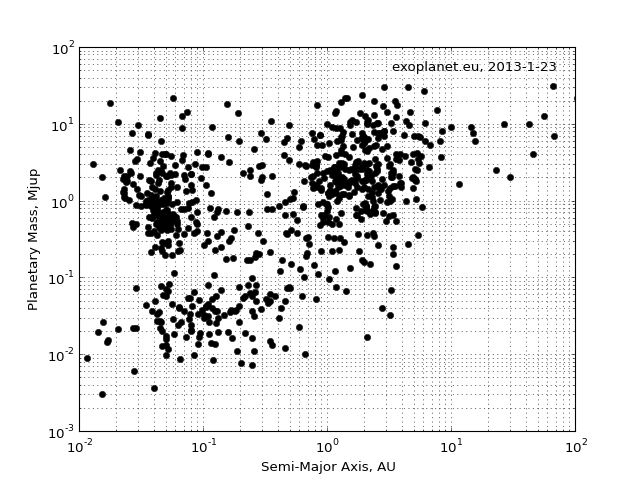 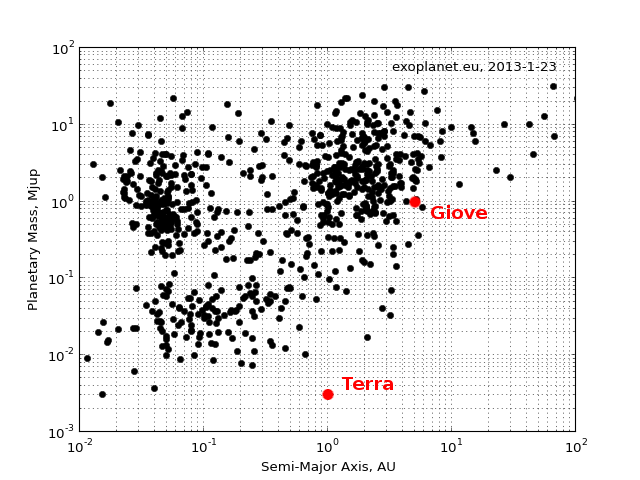 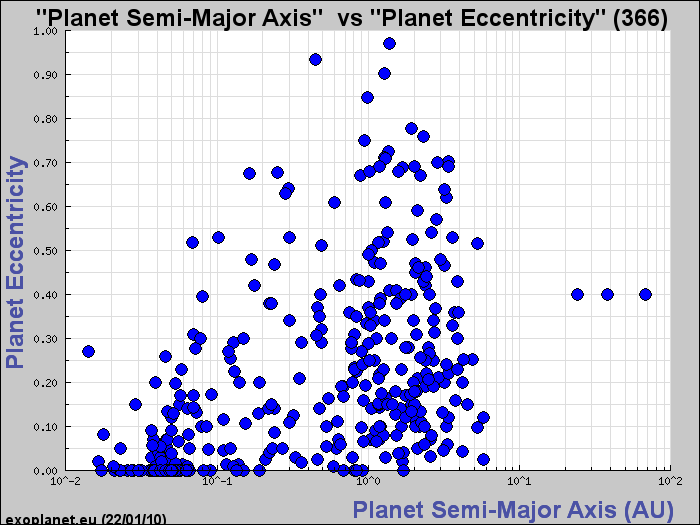 la differenza di temperatura crea un gradiente chimico:
Sistema Solare interno: elementi pesanti, pianeti piccoli
 Sistema Solare esterno: elementi leggeri, pianeti giganti
Le teorie tradizionali di formazione planetaria
come si formano i "Giovi caldi" ?
migrazione di pianeti esterni?
frizione nel protodisco?
 incontri ravvicinati?
formazione in loco per instabilità gravitazionale?
Esistono pianeti abitati da forme di vita?
Esistono pianeti abitabili?
Cosa vuol dire “abitabile”?
Requisiti ragionevoli:

Atmosfera (massa, temperatura, composizione chimica)

Acqua liquida (temperatura)

Campo magnetico (massa, composizione chimica, età)

Composizione chimica
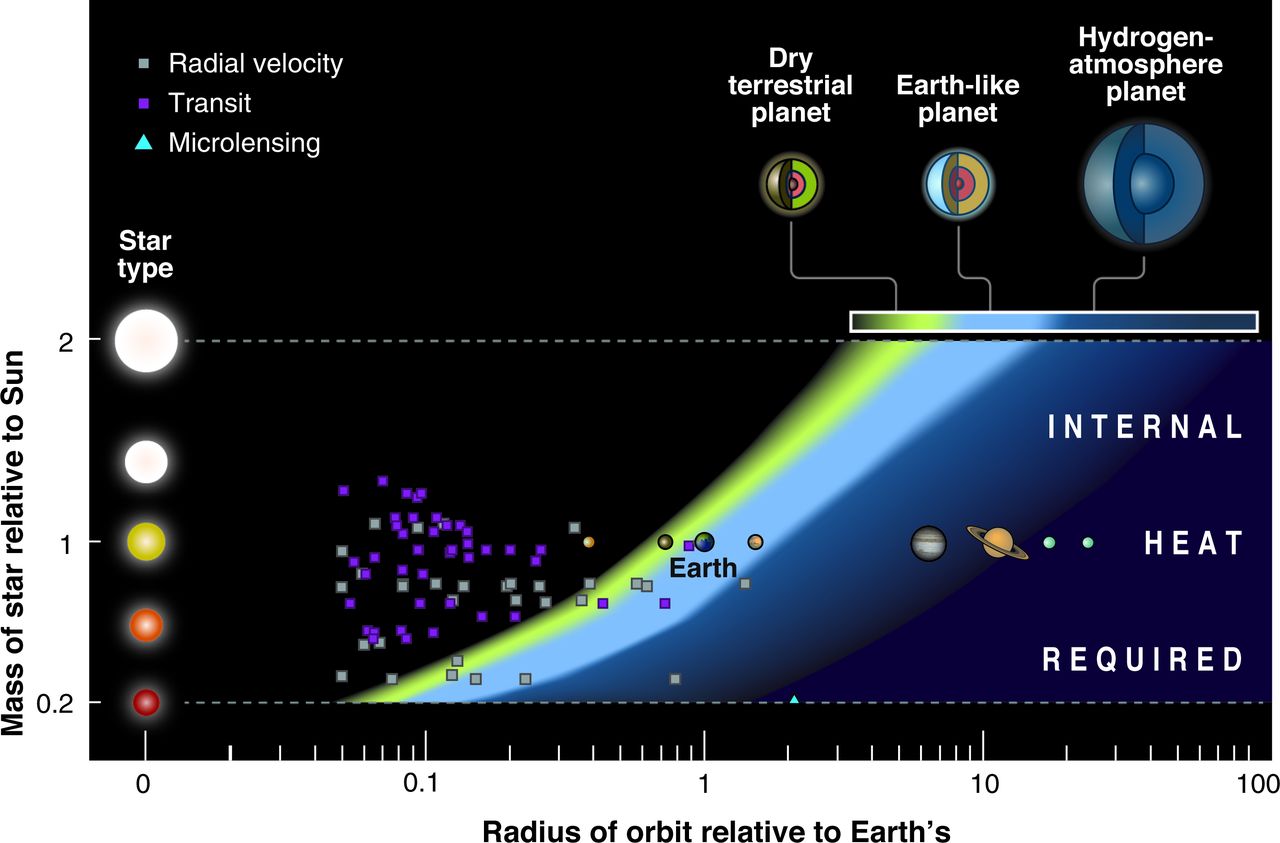 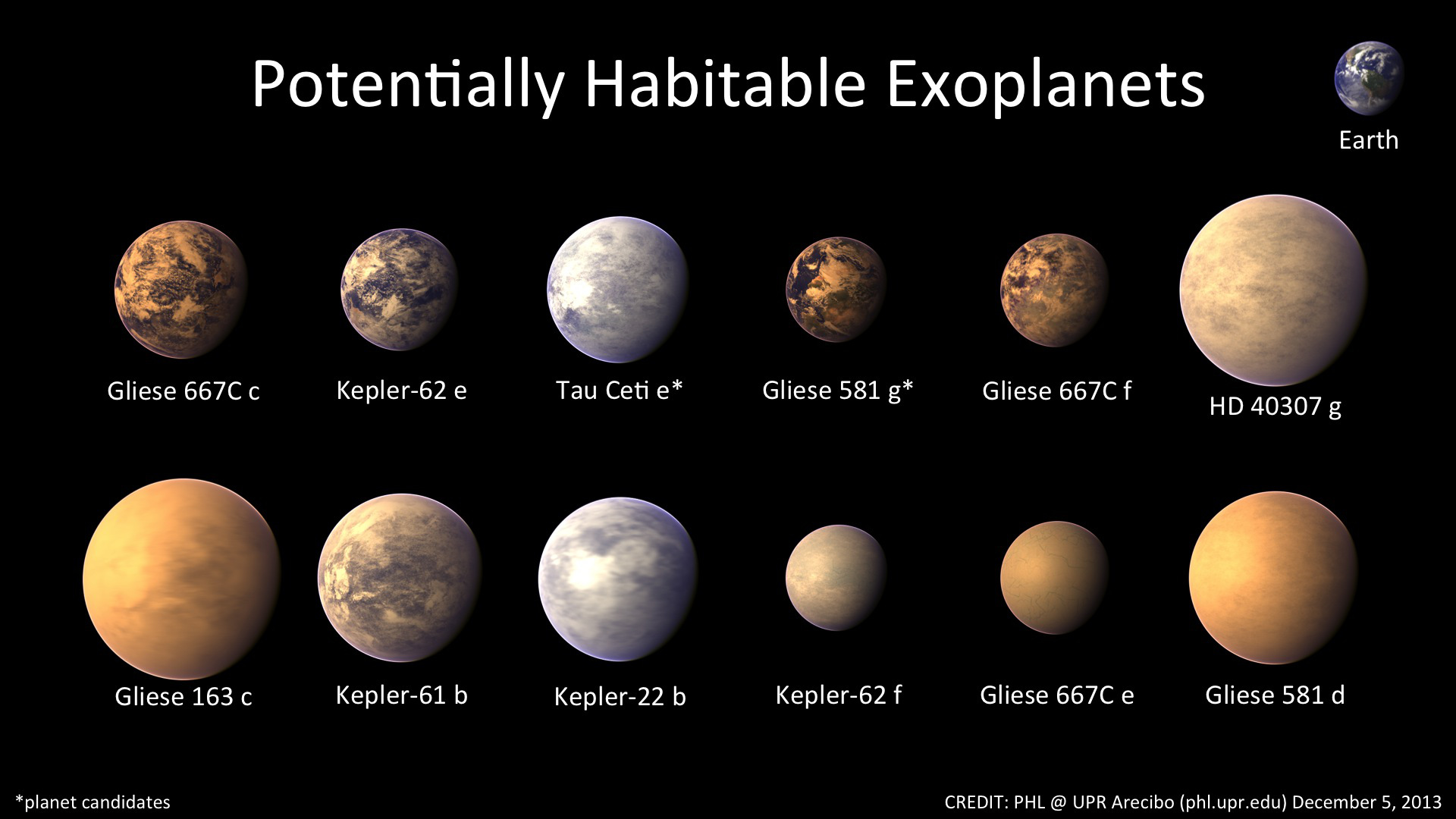 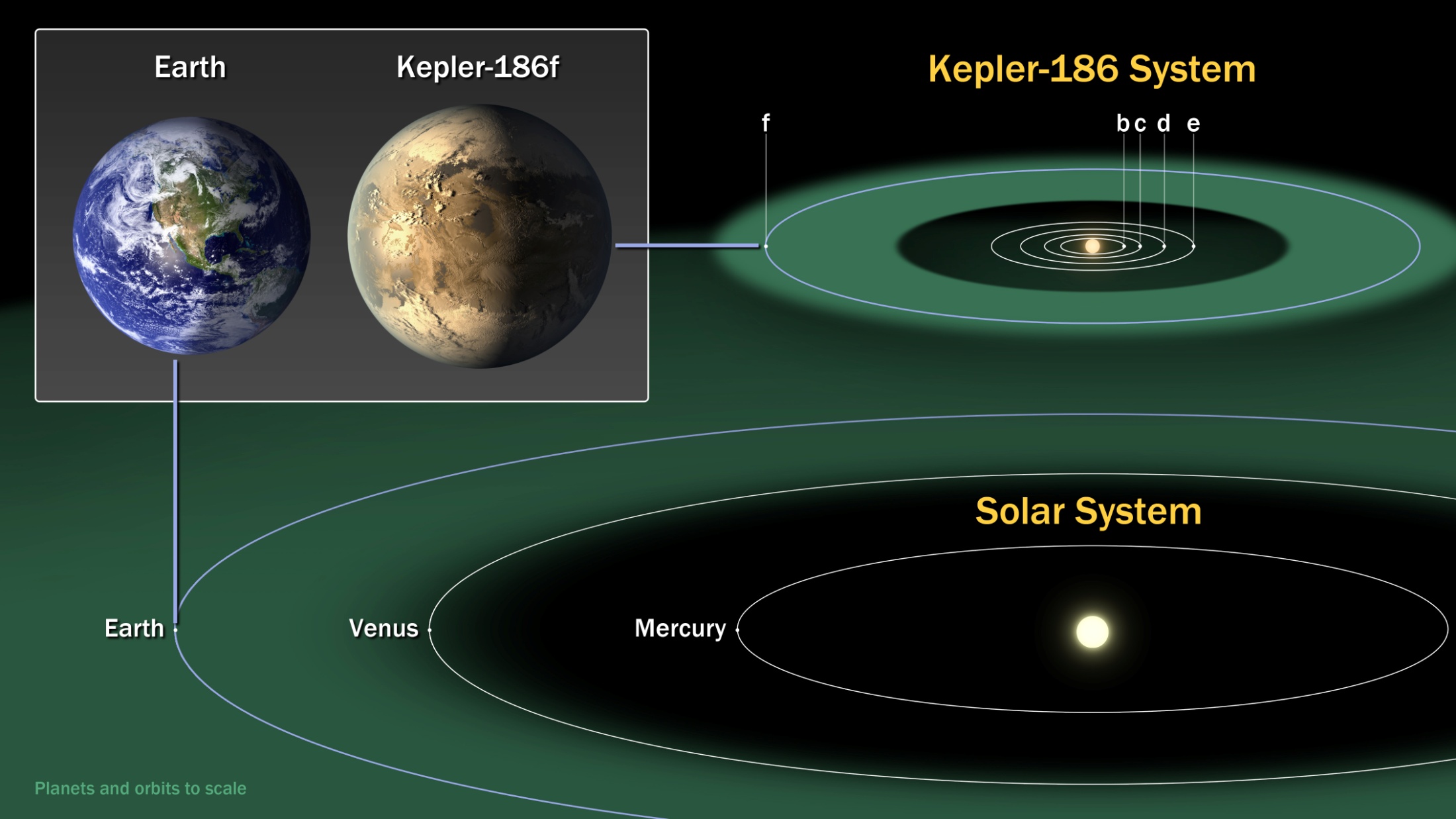 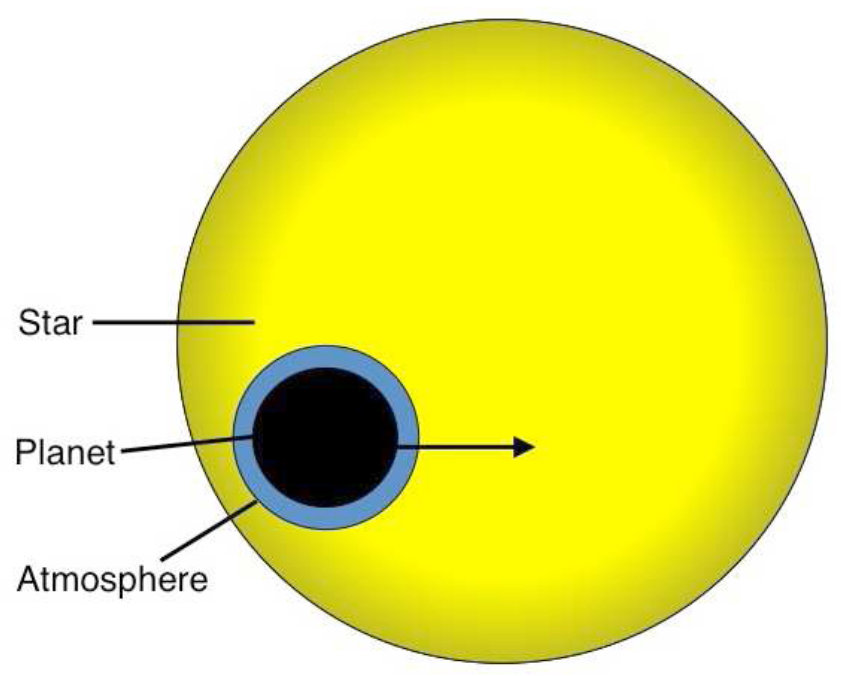 Sistema HD209458
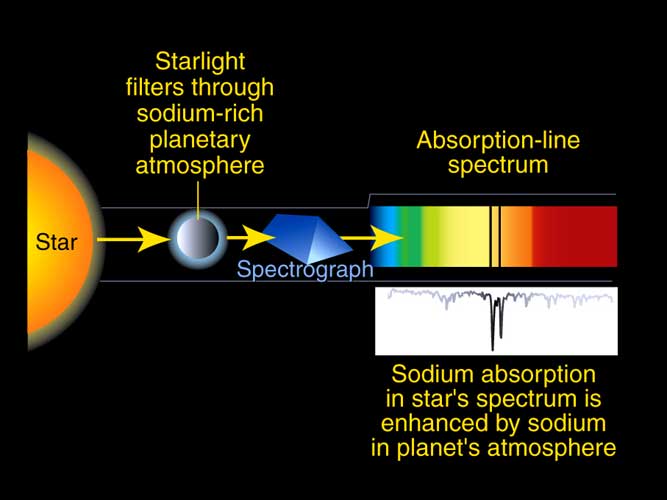 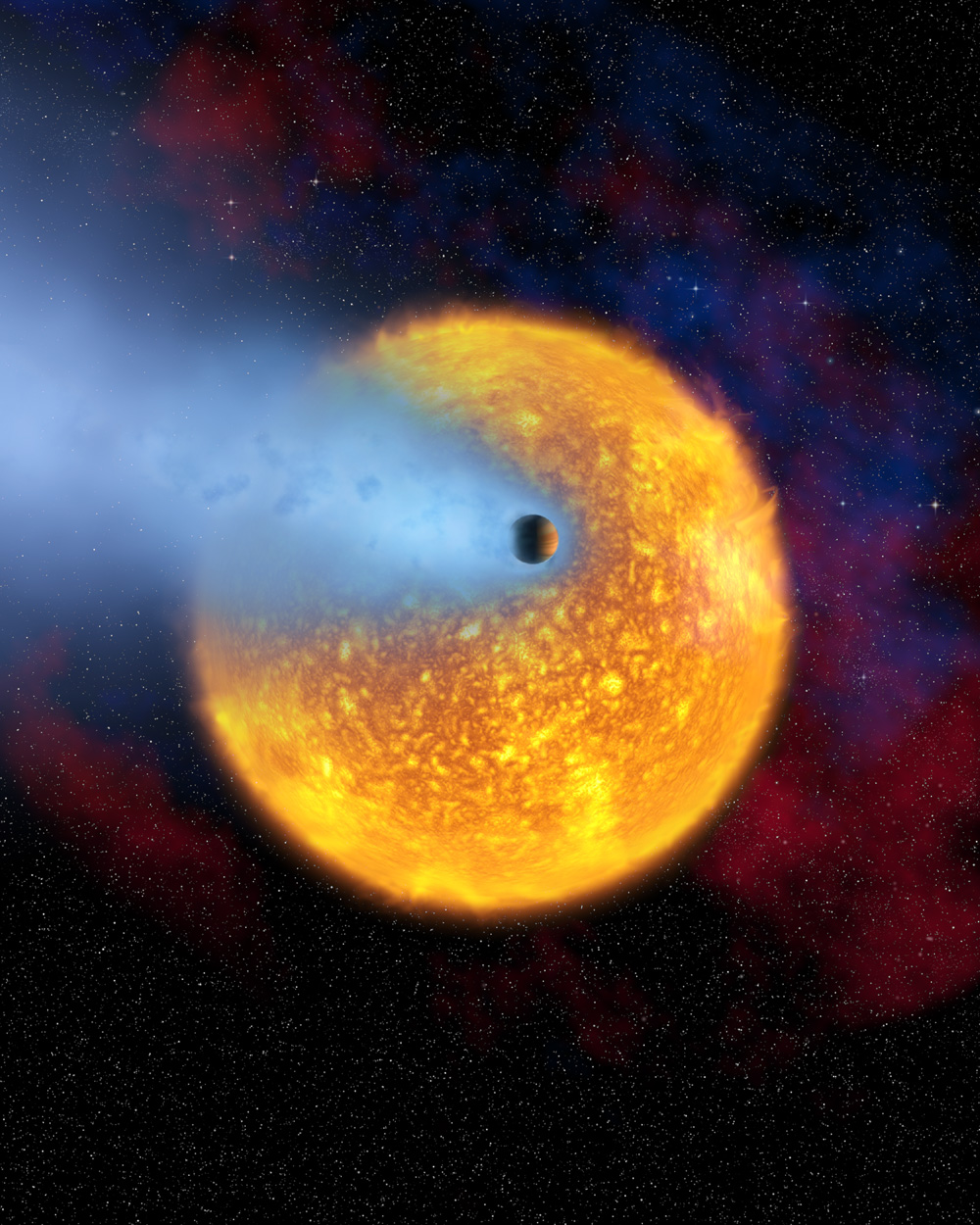 Cicli dell’acqua, dell’ossigeno e dell’anidride carbonica nell’atmosfera terrestre
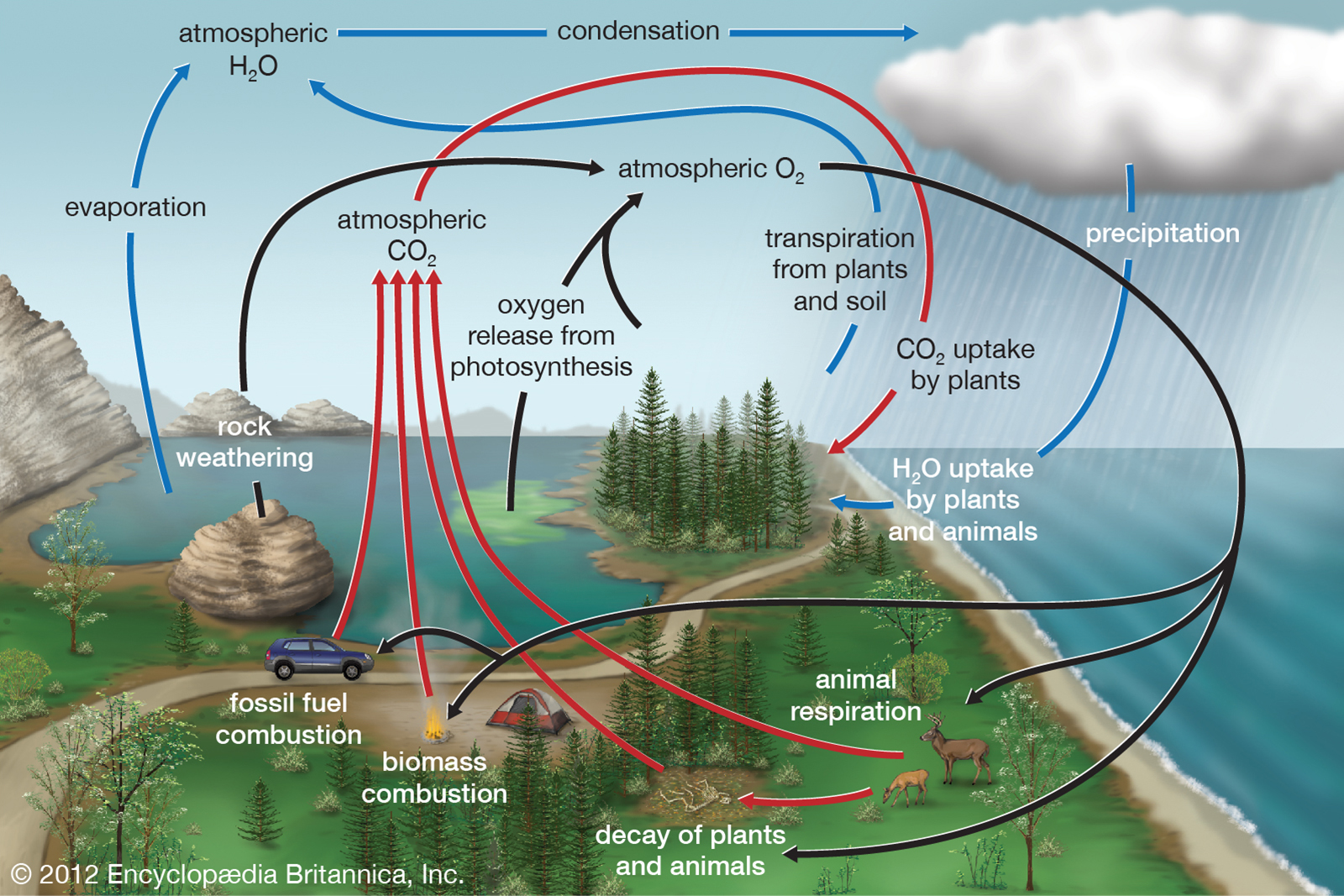 Bibliografia
Giovanna Tinetti, I pianeti extrasolari. Alla ricerca di nuovi mondi nella nostra galassia, Il Mulino (2013)
 Iris Fry, L’origine della vita sulla Terra, Garzanti (2002, orig. 2000)
Siti web
Wikipedia (inglese!)
 The Extrasolar Planet Encyclopedia       	(exoplanet.eu)
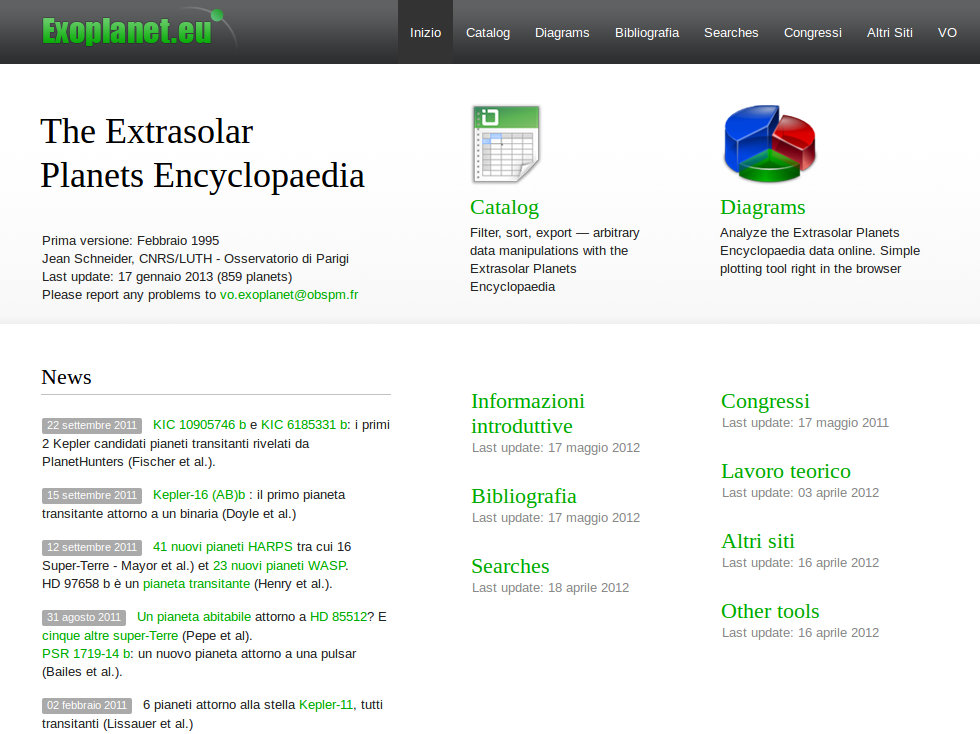